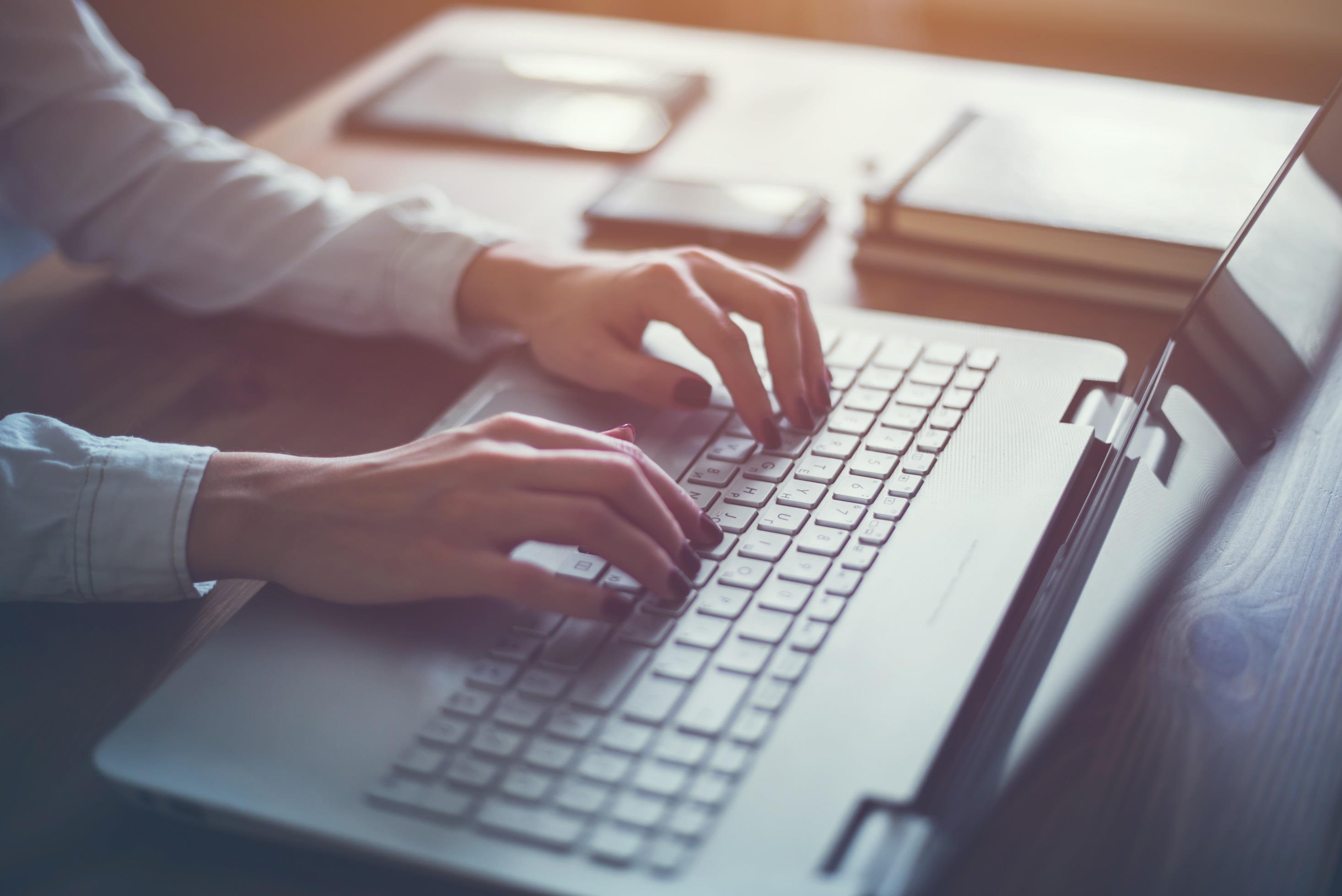 TMS
 簡報
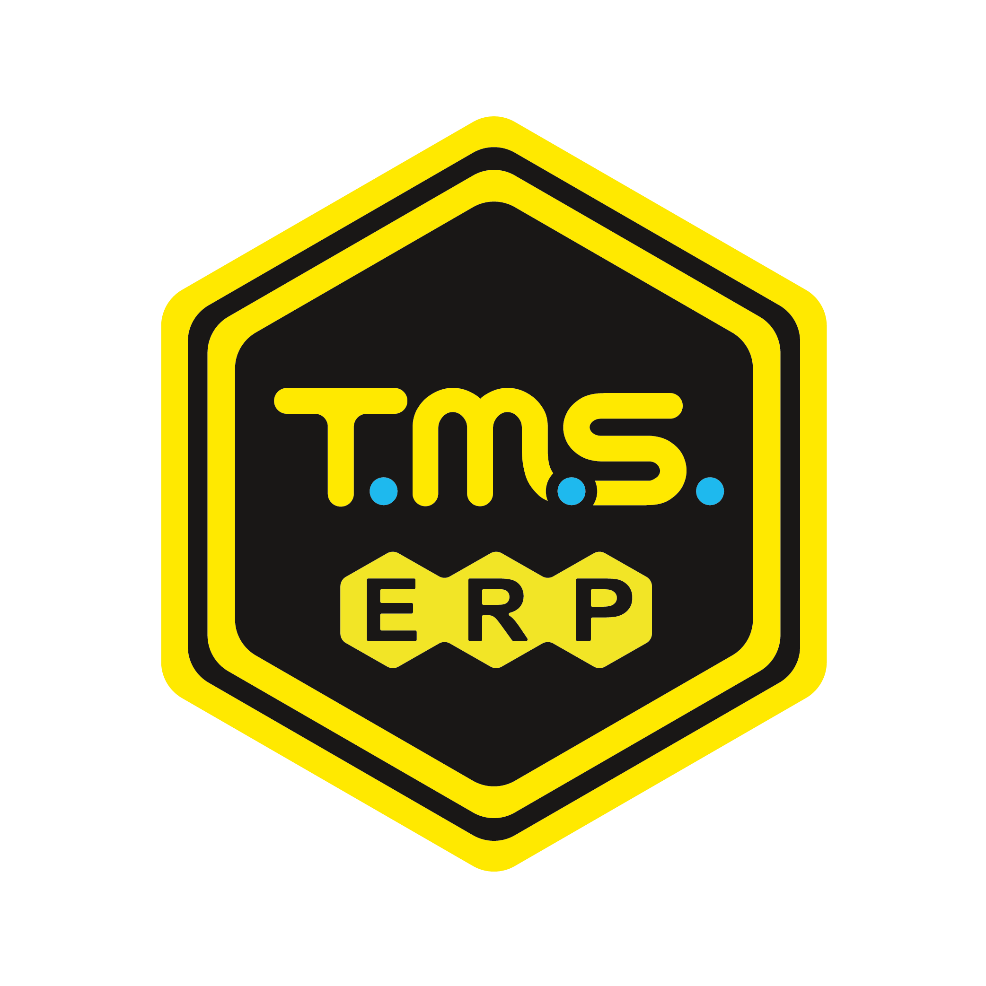 ERP
進銷存
雲端ERP｜進銷存
會計｜電子商務整合系統
廣鐸企業有限公司
公司簡介
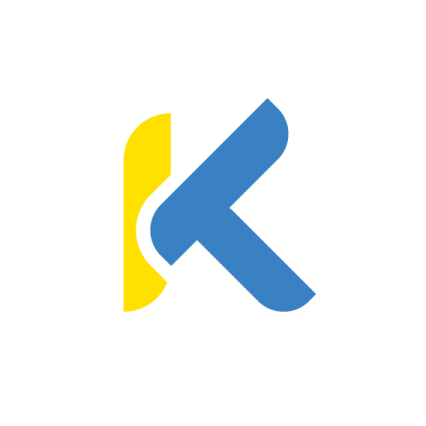 商品事業部
www.ktnet.com.tw
軟體開發部
www.tmserp.com.tw
廣鐸企業
有限公司
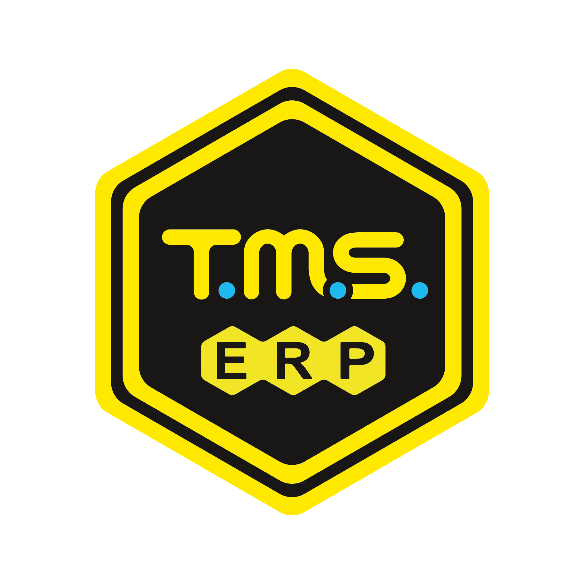 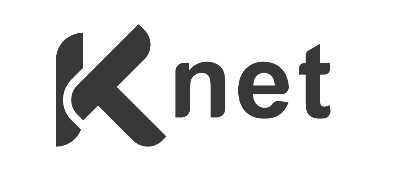 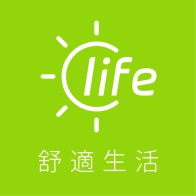 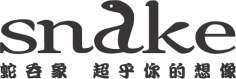 全台服務據點
台北｜新竹｜ 台中｜台南｜高雄｜花蓮｜深圳辦公室
廣鐸企業成立於民國79年
2
無限發展
開啟企業無限未來
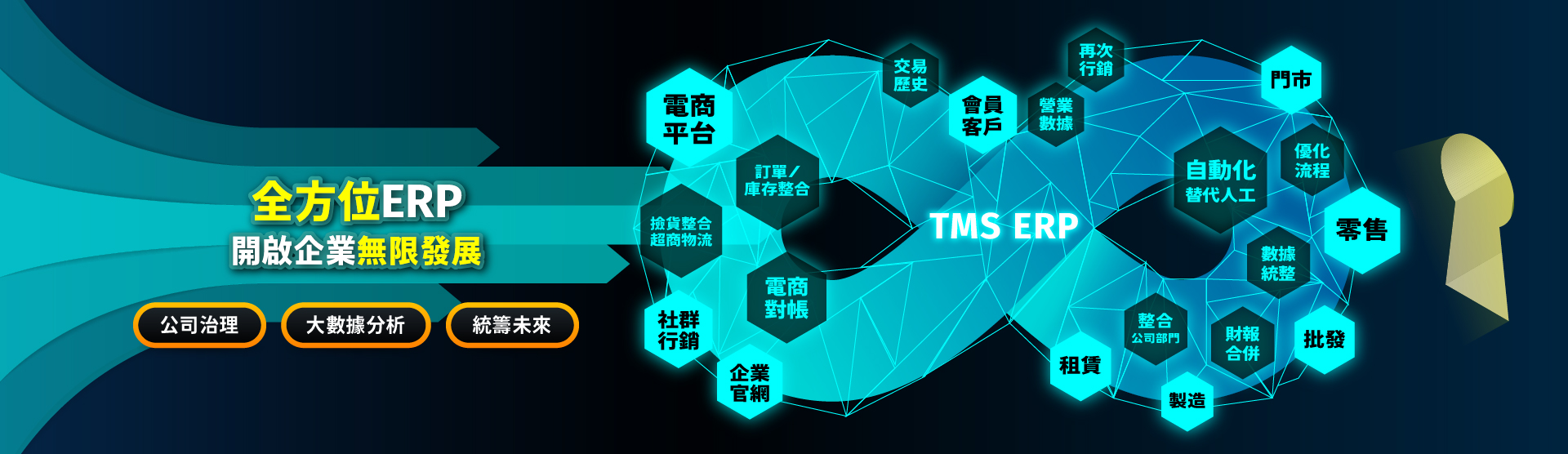 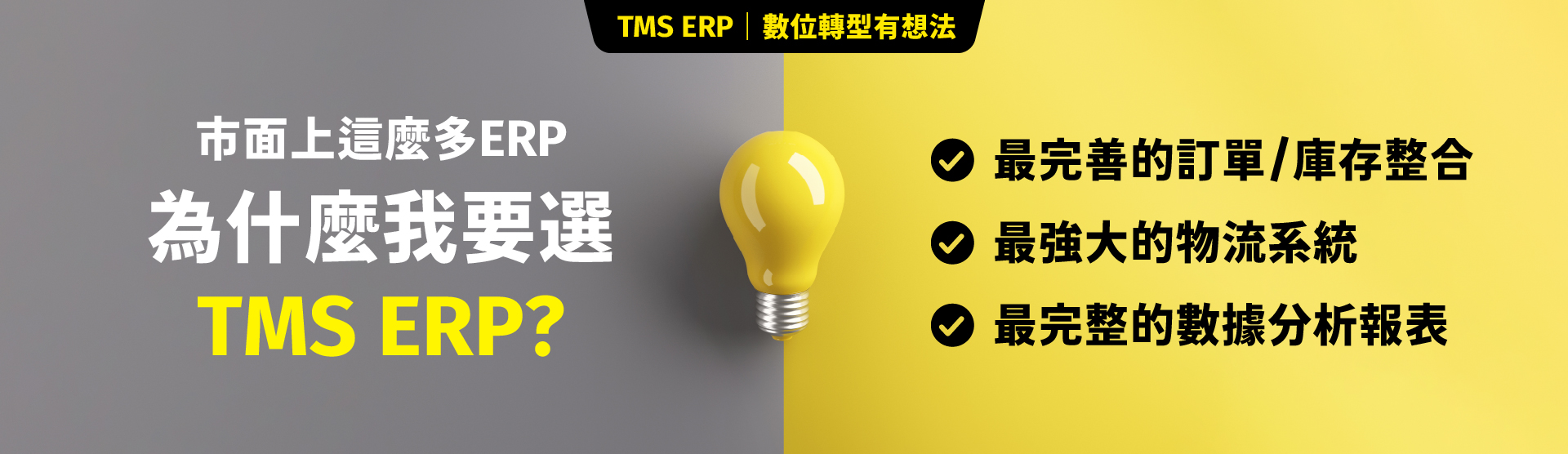 3
開啟企業無限未來
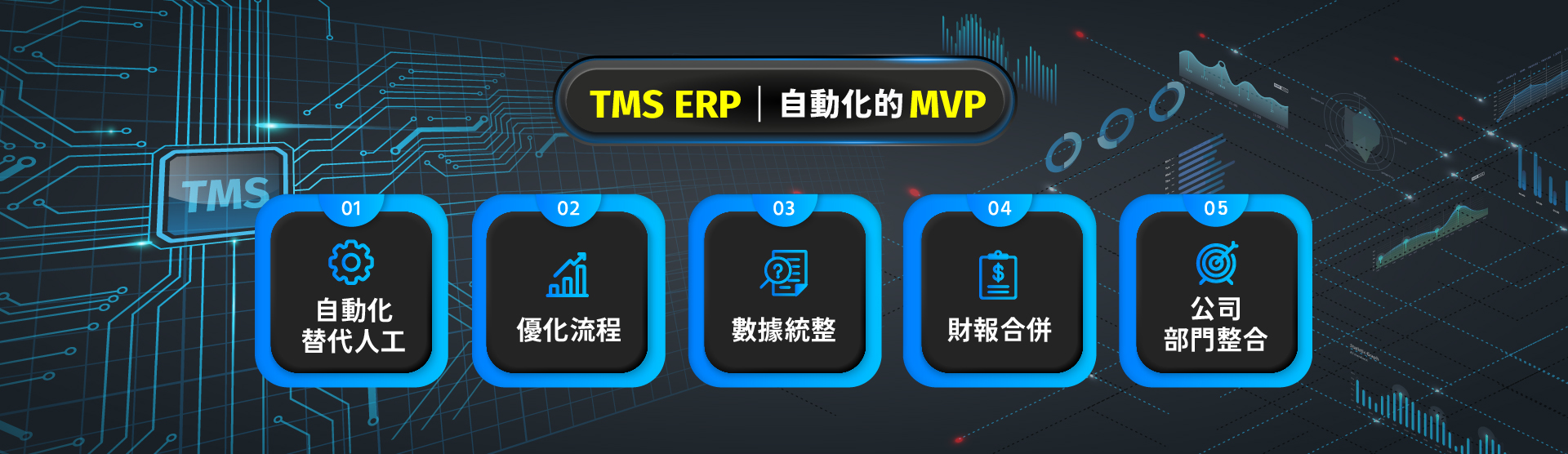 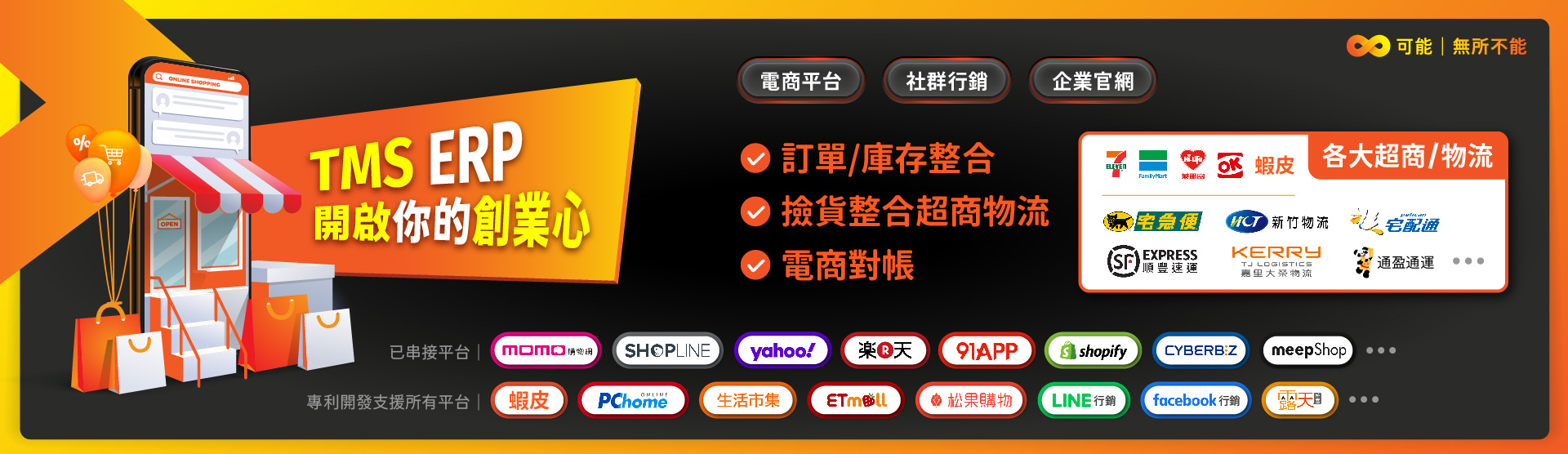 4
無痕導入
步驟簡單｜無痕導入
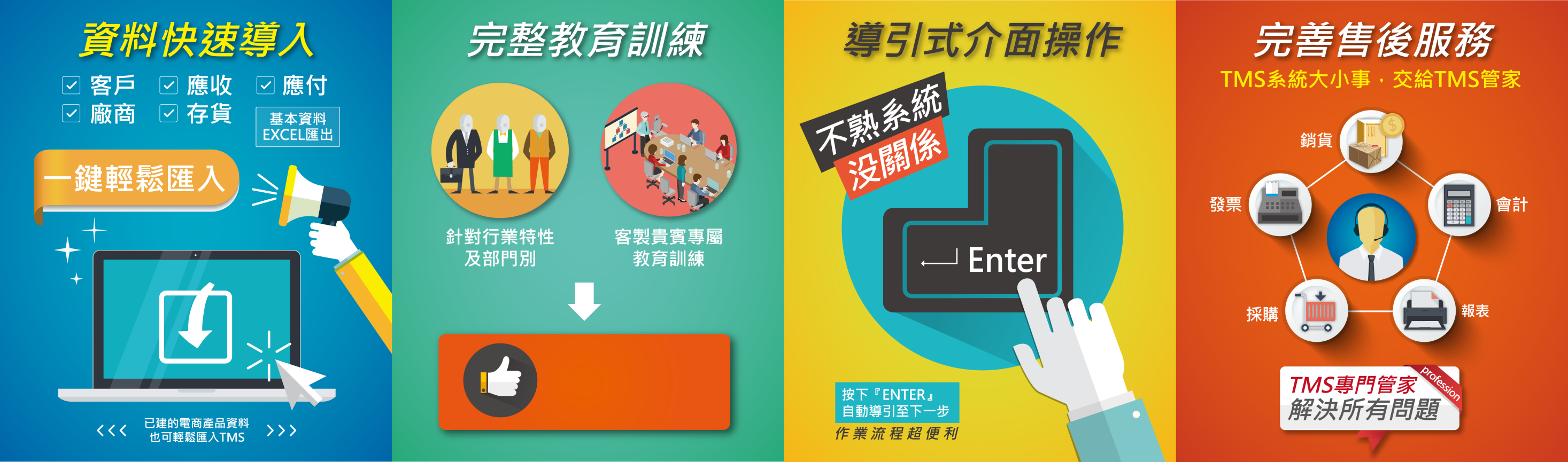 TMS ERP
簡單好上手
5
SQL資料庫
TMS系統採用SQL資料庫
並整合以下系統
一次滿足現在及未來的需求
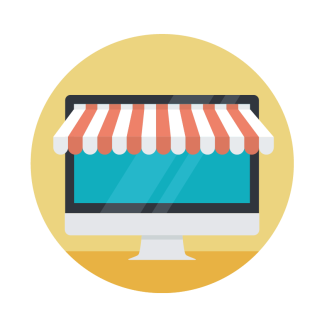 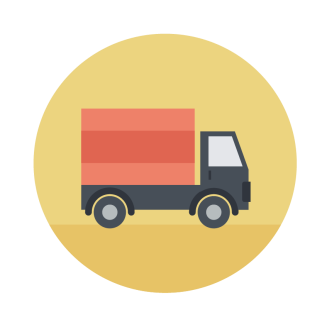 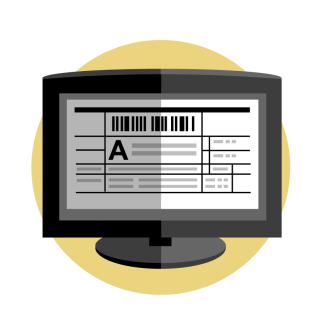 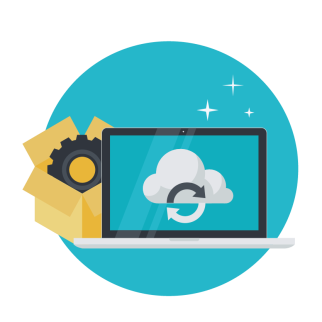 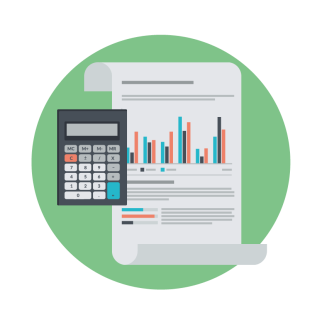 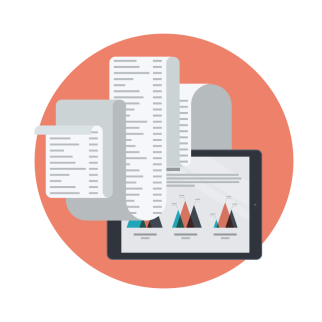 進銷存
會計財務
發票
POS
電商整合
倉儲物流
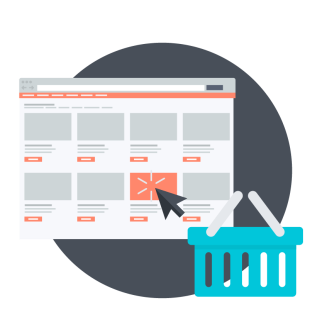 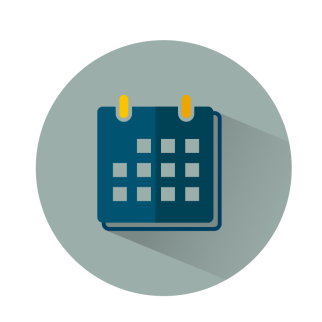 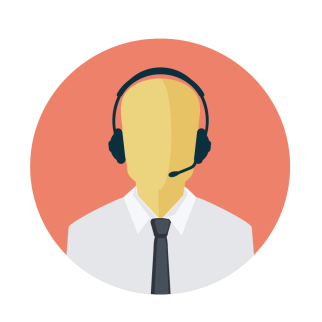 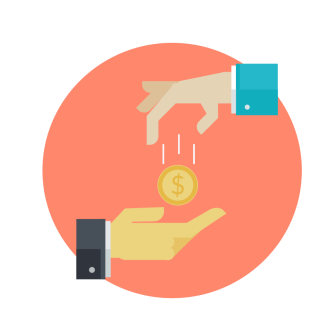 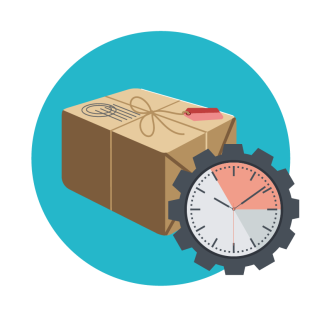 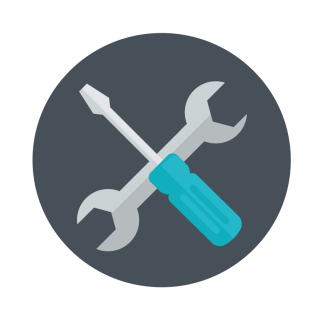 購物網
出勤打卡
客服系統
生產管理
借貨租賃
維修
#
會計｜票據｜條碼｜營業統計｜租賃管理｜電商API串接｜借還貨管理｜費用收付｜資產管理｜購物官網
POS｜網路訂單拋轉｜出貨自動托運管理｜出貨快速電腦驗貨｜行動版購物網｜賣場盤點轉訂單｜合約管理
6
行業適用
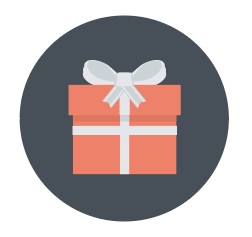 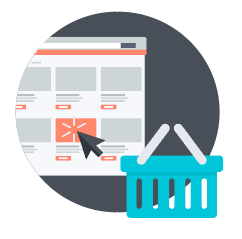 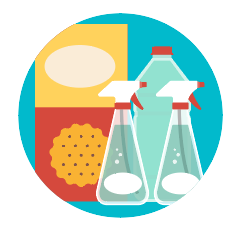 批發/零售/貿易商/租賃
零售/門市/
百貨/服飾
網購業
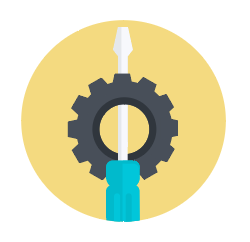 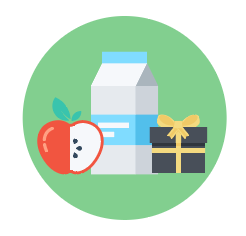 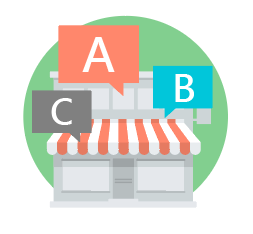 美妝/食品/藥品業者
連鎖門市
製造業
7
智慧轉型
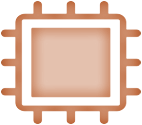 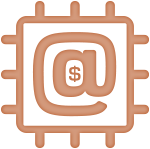 智能帳務
智能管理
智能帳單e-mail,智能財會,
自動傳票,即時財報
ERP各項管理功能皆智能互通,
進銷存連接會計財務及發票稅務,
生產管理連接進銷存,POS前台
連續進銷存後台,全部一條龍
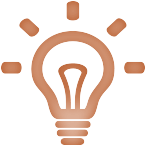 預測行銷
精準行銷
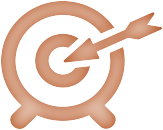 大數據分析
預測客戶未來需求
利用大數據分析,精準行銷,
且可啟用智能精準成本
(進貨成本+銷管成本),
更有利產品定價及銷售策略
8
全方位整合系統
網頁進銷存
進銷存
TMS
ERP資料庫
POS
網路訂單拋轉
生產管理
銀行票據
借貨還貨
財務報表
維　　修
WMS倉儲
租　　賃
發　　票
設備資產
條　　碼
合　　約
購物官網
雲　　端
客　　製
9
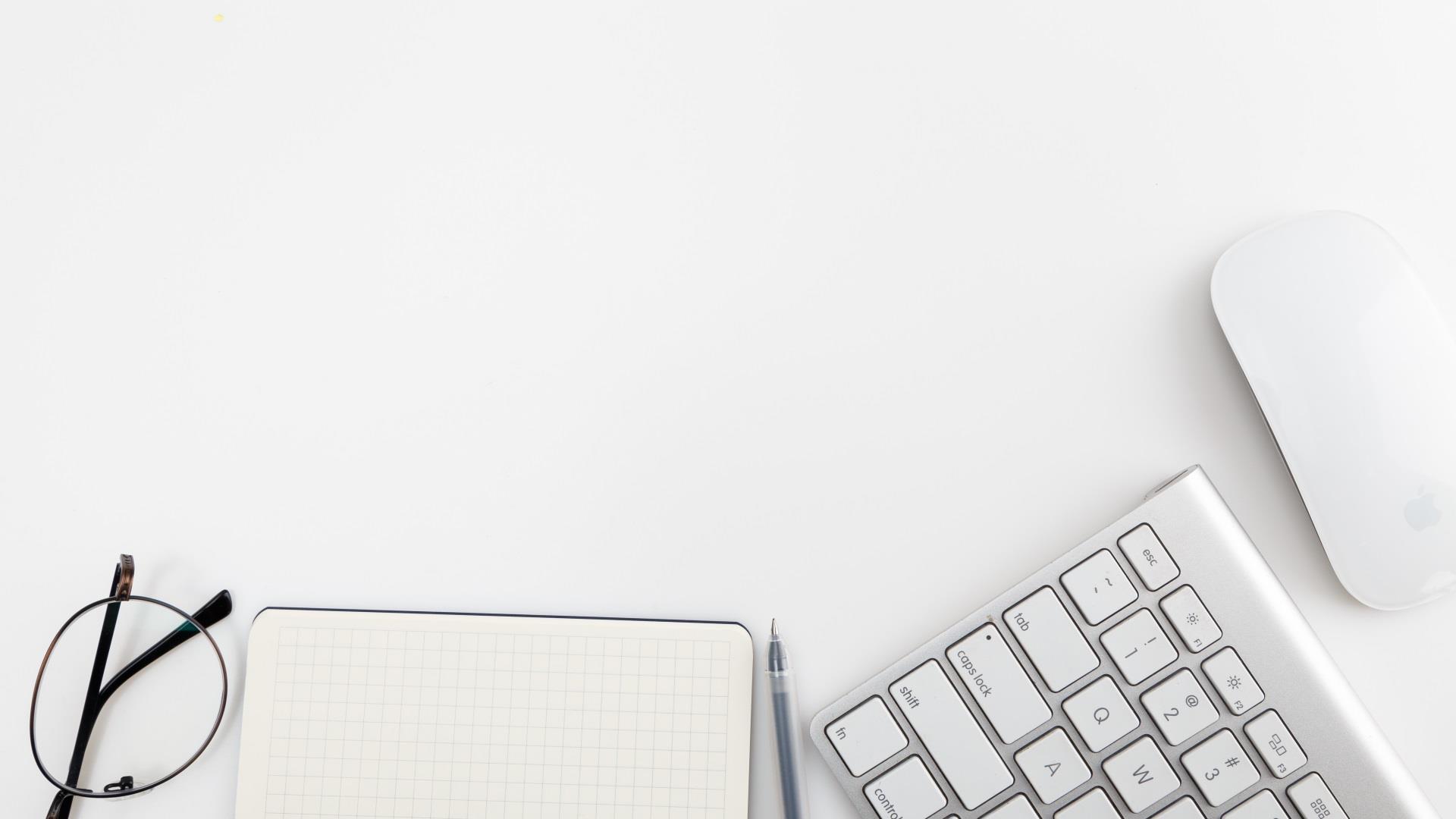 進銷存系統
10
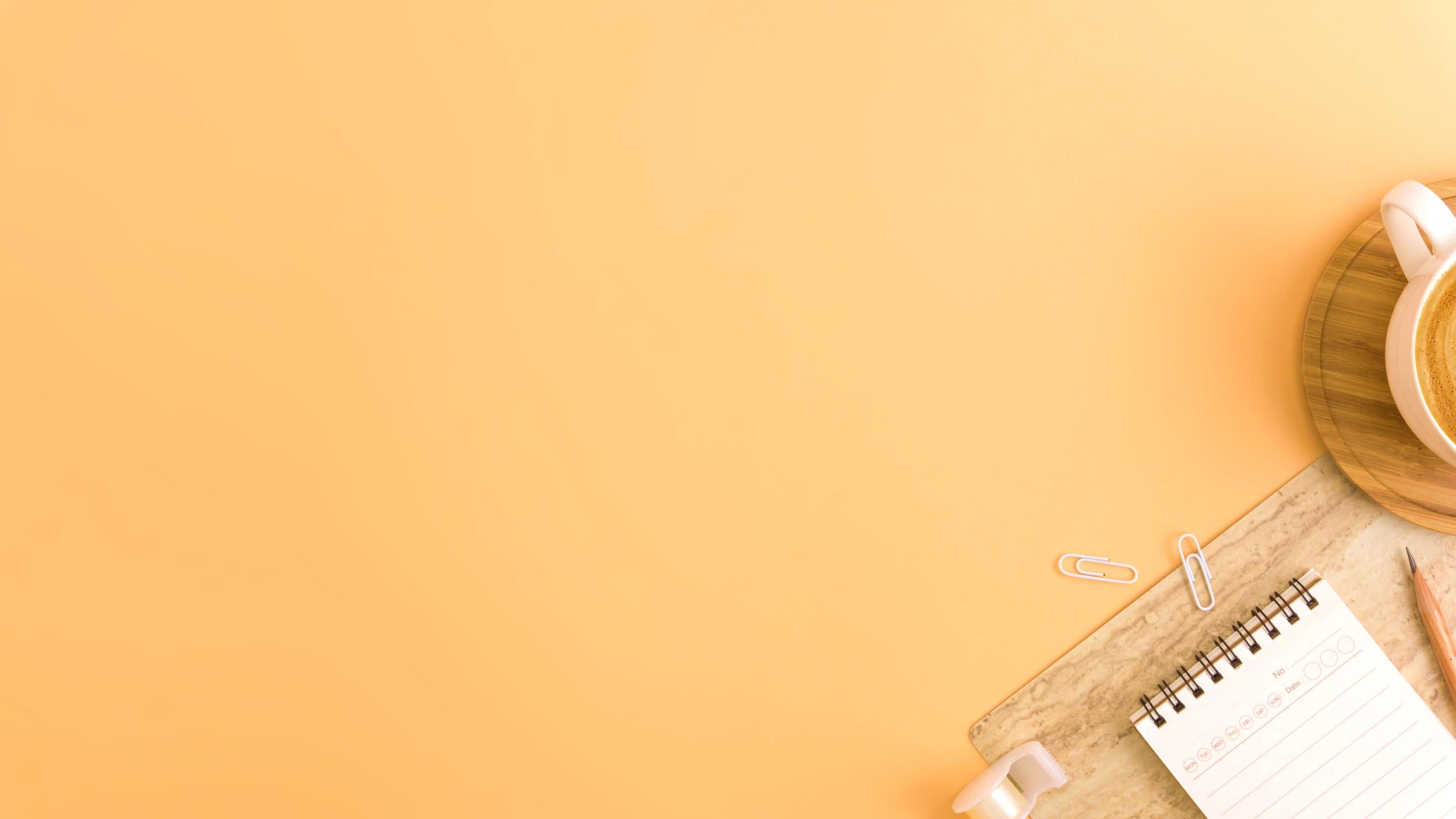 網頁版進銷存
廠商
庫存
歷史交易／營業統計
庫存｜應收｜應付
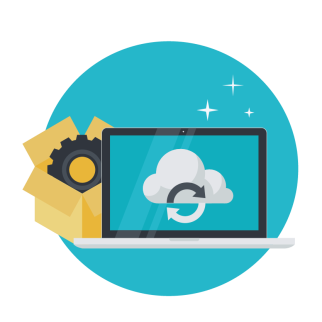 採購／進貨 / 退貨
11
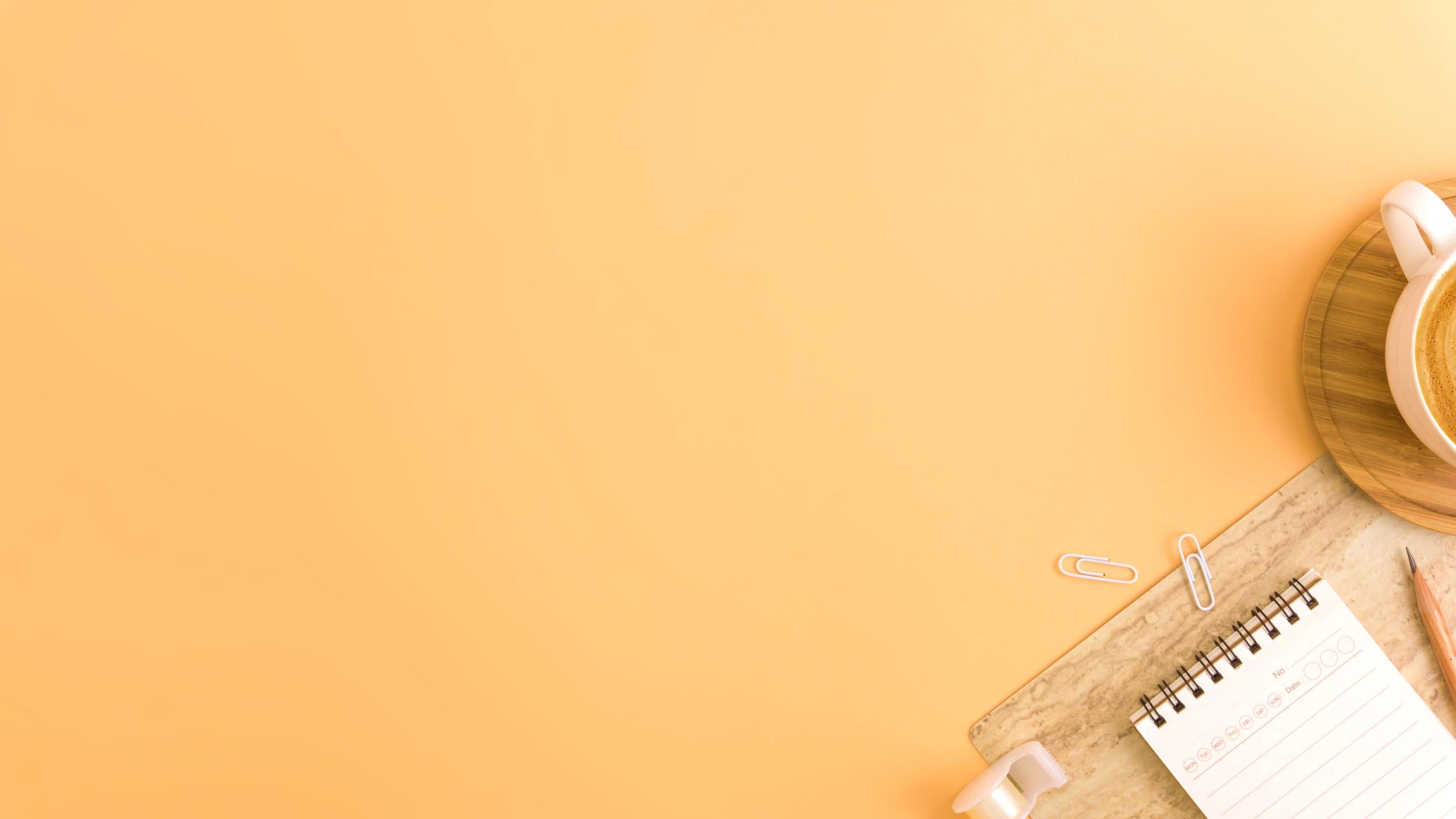 電商串接及庫存同步
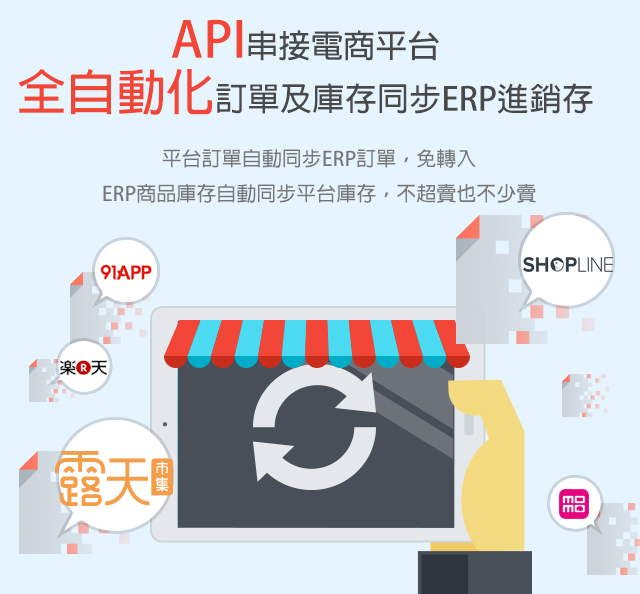 提供電商平台｜蝦皮｜露天｜ 91APP｜YAHOO｜momo ｜SHOPLINE｜樂天..數十家訂單及庫存同步ERP功能
自動
自動
訂單 / 庫存
平台訂單
平台庫存
TMS ERP
訂單 / 庫存
自動
自動
平台訂單及庫存同步ERP進銷存
12
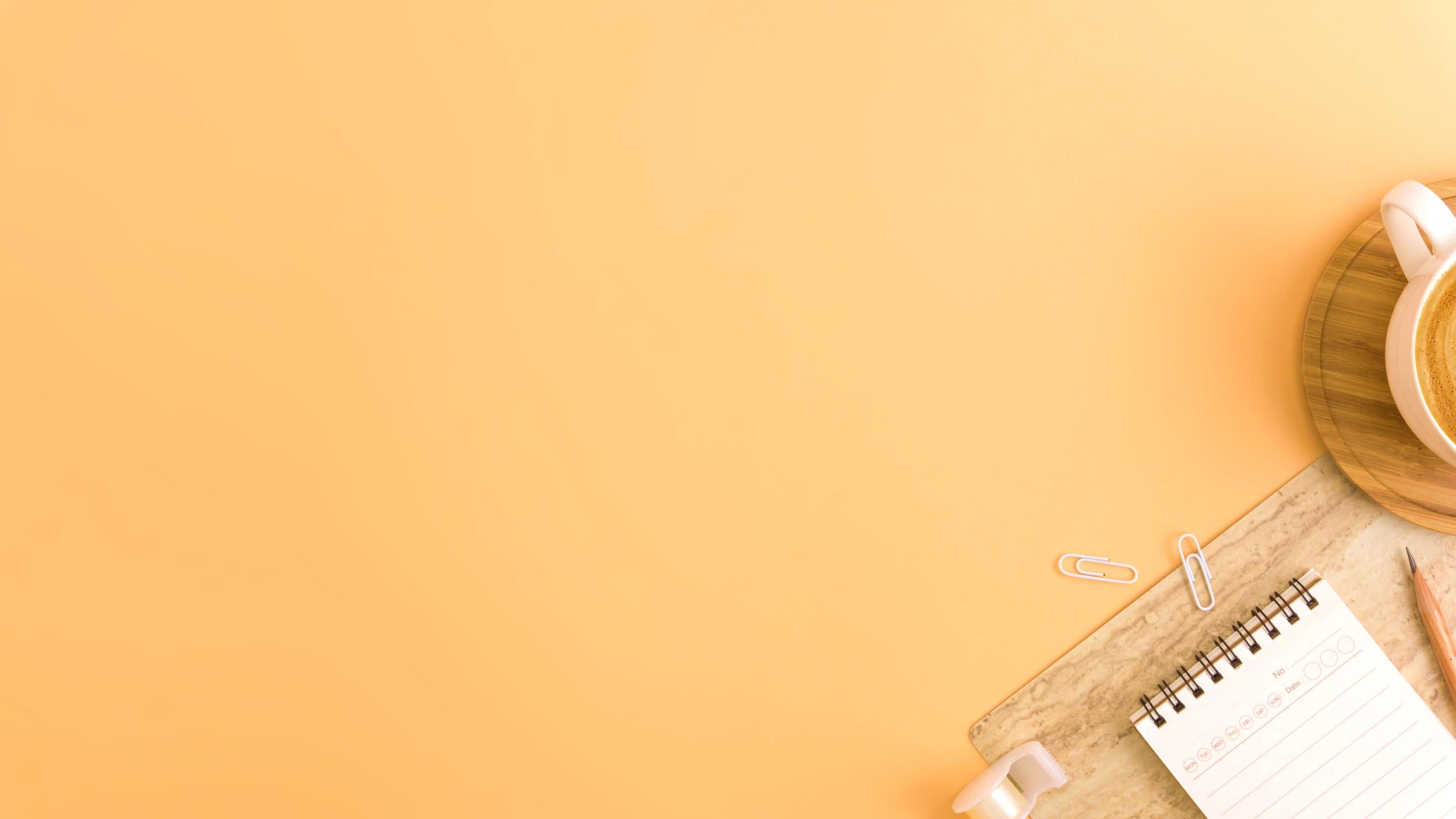 會計財務系統
符合國際會計原則
IFRS會計科目
提供
資產負債表｜損益表｜現金流量表｜資金預估
等管理者所需各項財務報表及比較表

以最先進
財務管理流程在各功能操作
自動產生對應會計傳票，免人工過帳
透過即時性的報表
◆ 即時調整企業營運方針
◆ 設立企業發展目標
13
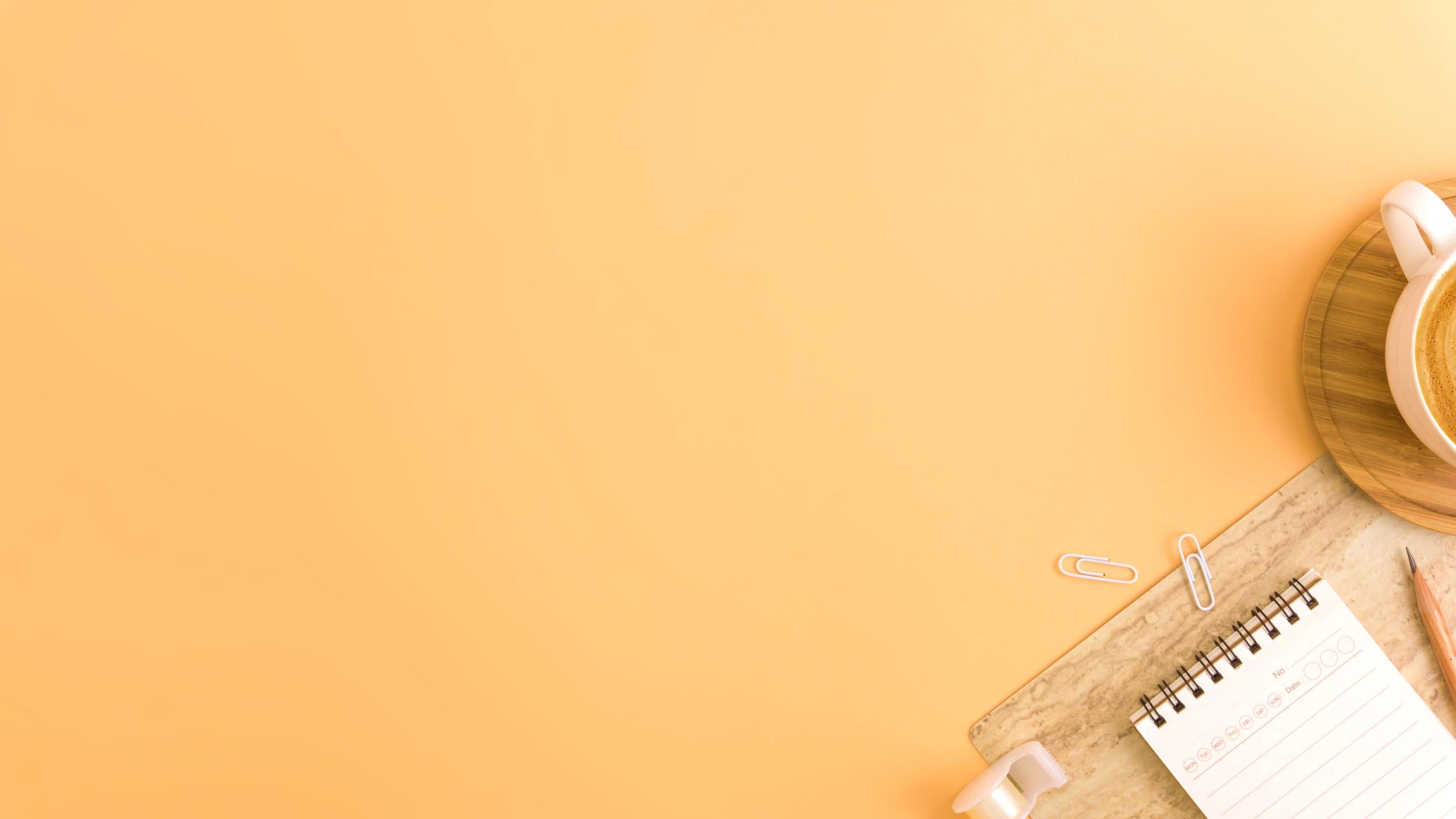 自訂常用作業功能表
報表
POS
出貨一條龍
發票
EA1
PO
W
LA
EE1
P2
DC
LJ
EB
P4
DE
LMB
EF
P5
DH
KA
PD
KB
14
網購一條龍
上架神器
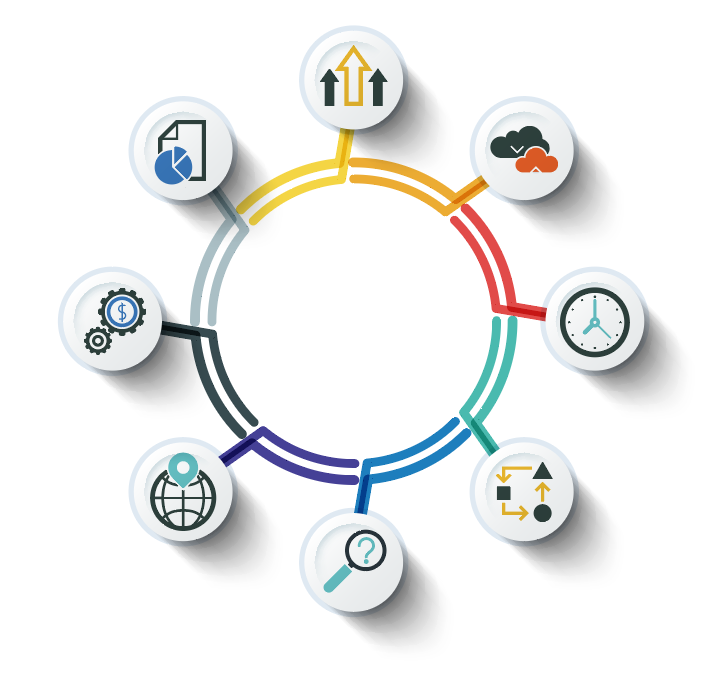 平台營業
分析報表
庫存同步
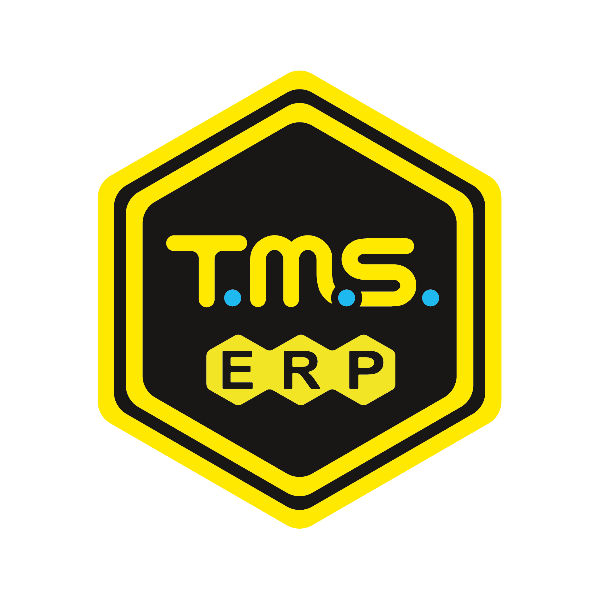 平台訂單匯入
接單零誤差
對帳/沖帳
出貨一條龍
貨況追蹤
網路交易查詢
15
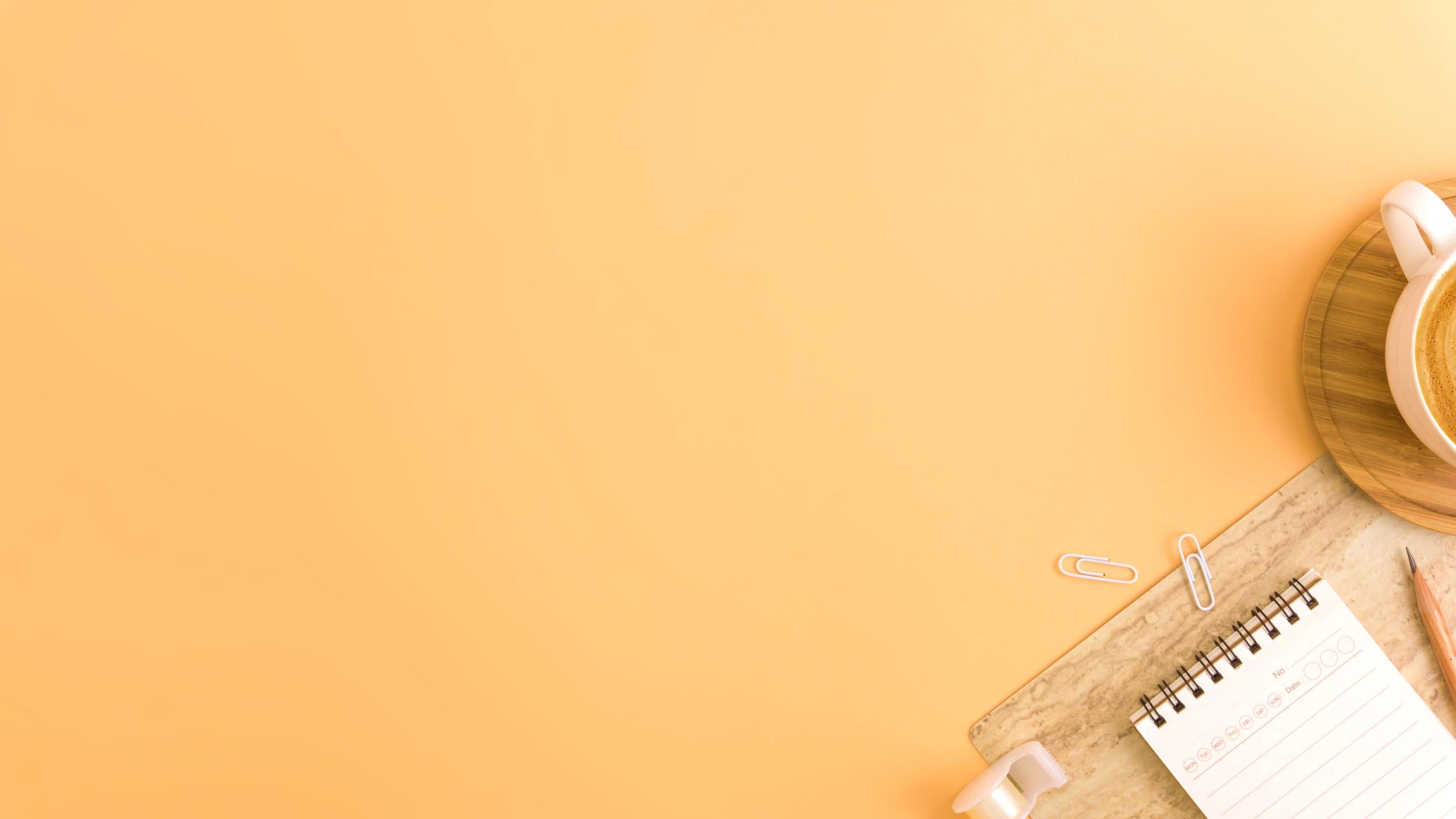 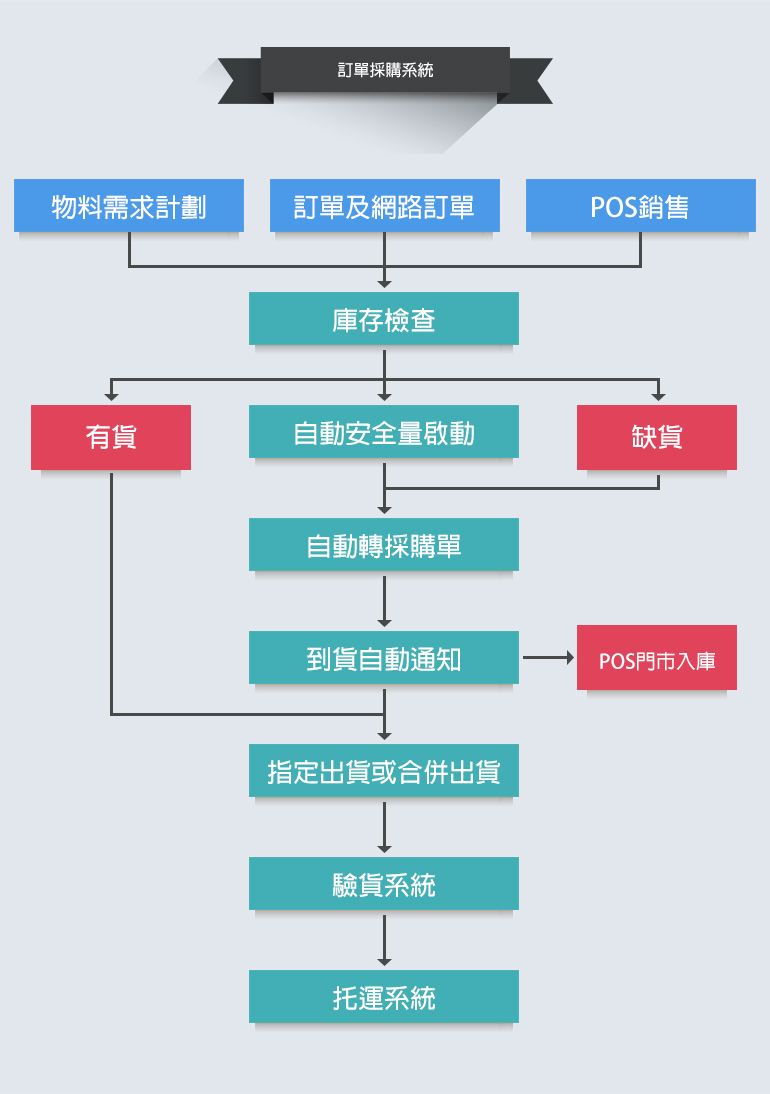 訂單自動採購
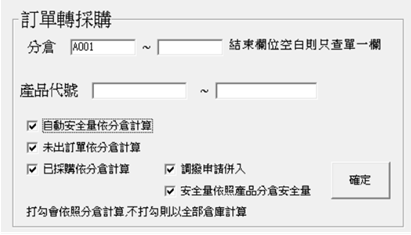 依BOM材料清單
缺料自動下單
依銷售量判斷
自動補貨下單
依銷售量判斷
自動補貨下單
採購單自動
Email至供應商
判斷無缺貨自動轉出貨
缺貨則自動下單
POS門市銷售
接收到訂單
物料需求計畫
16
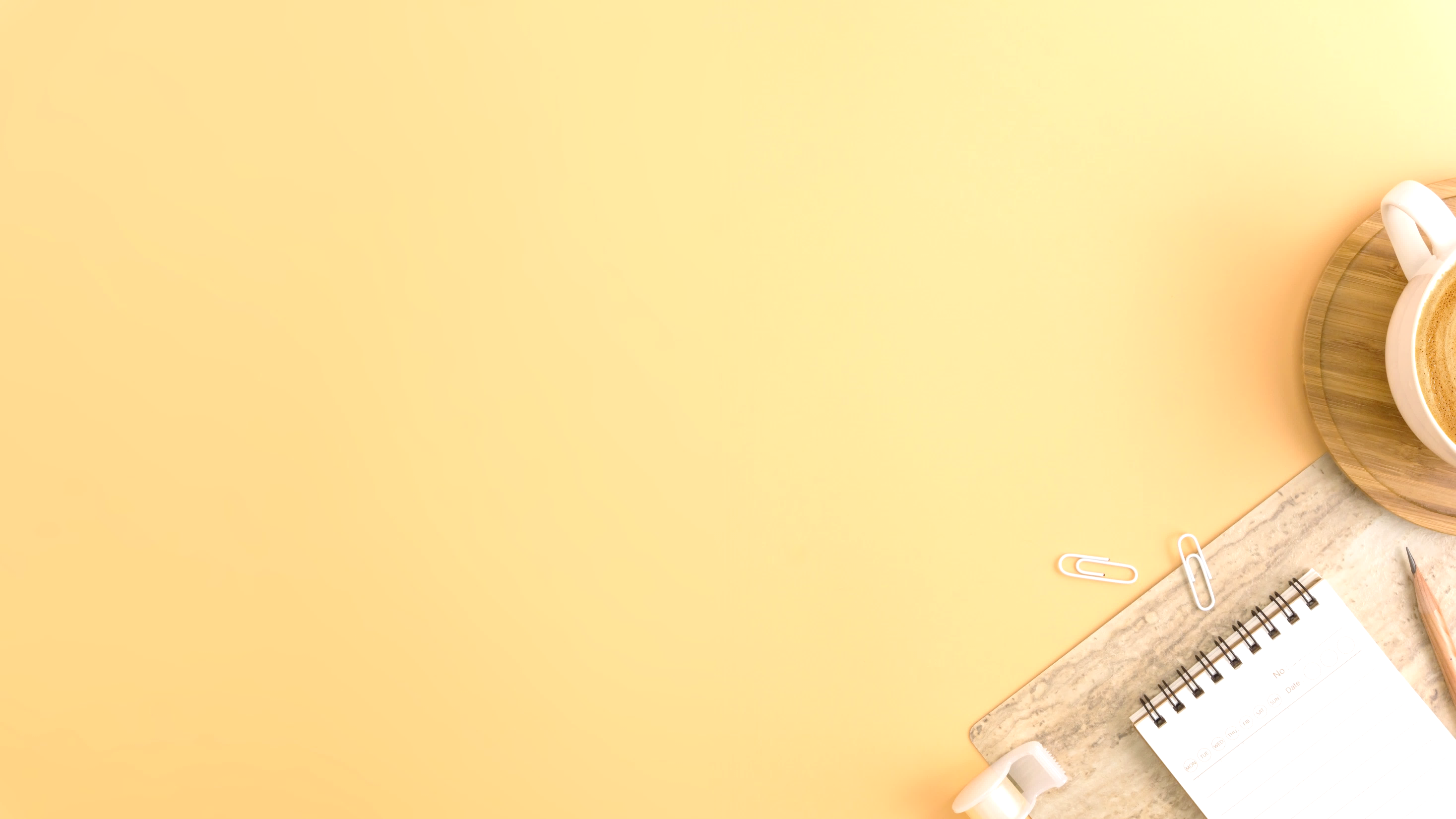 真正全方位整合
訂單/平台訂單
撿貨單
出貨單
開立發票
列印託運單
電子發票
收銀機發票
上傳財政部
電子發票平台
媒體申報
代收/代寄
超商取貨
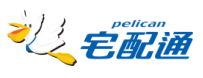 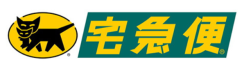 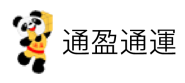 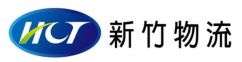 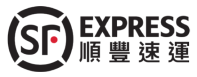 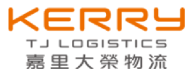 超商取貨
◆ 簡化工作
◆ 增加效率
◆ 降低人工費用
包裹追蹤
標籤列印
一條龍
流程
撿貨單號
回填出貨單
托運單號
回填網購平台
17
◆ 自動安全量
◆ 自動採購單
◆ 電腦驗貨
◆ 自動托運單
◆ 訂單
◆ 出貨
◆ 發票
銷貨
一條龍
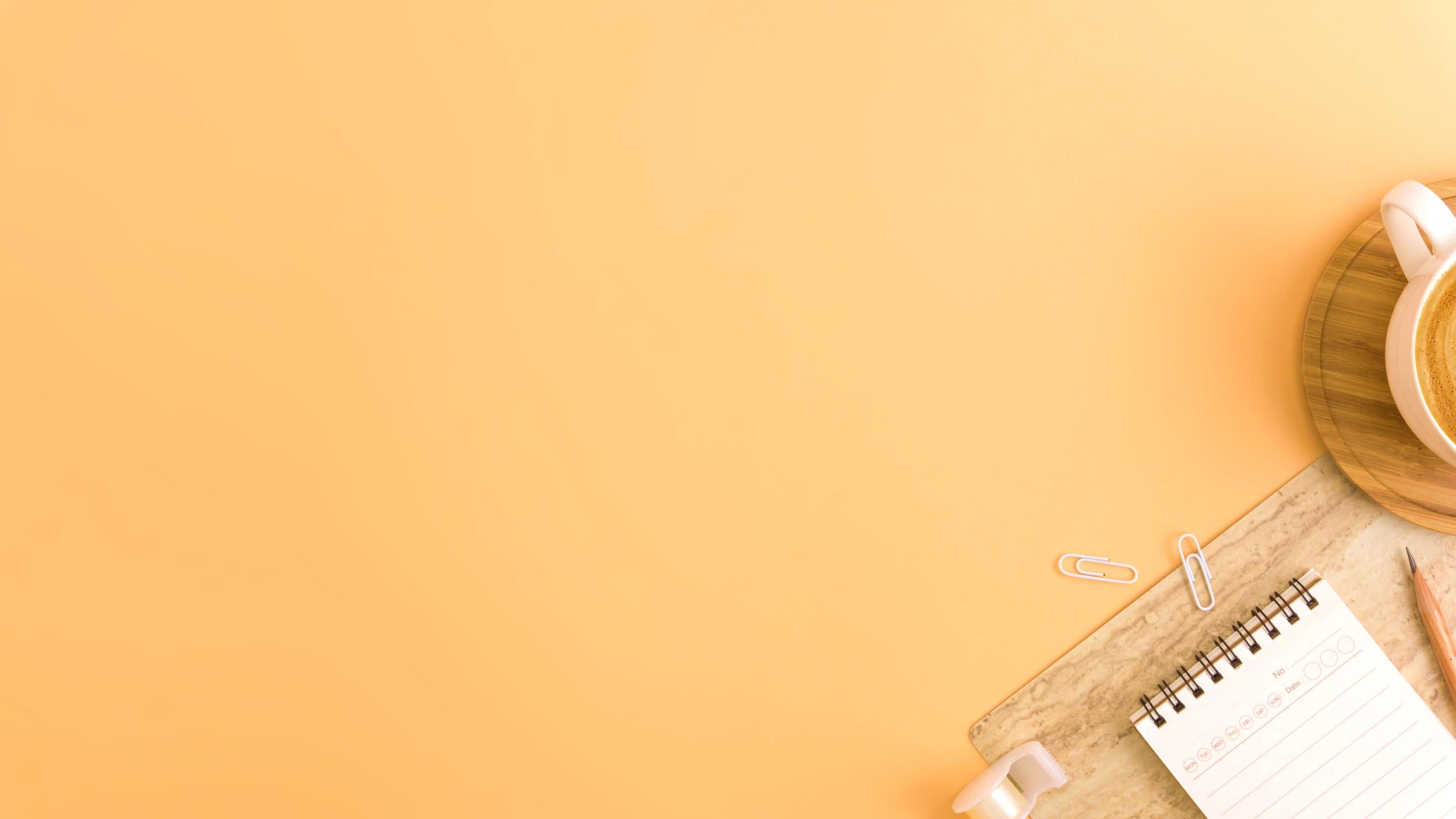 網路訂單拋轉系統
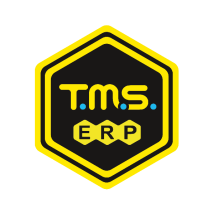 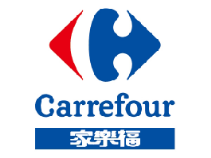 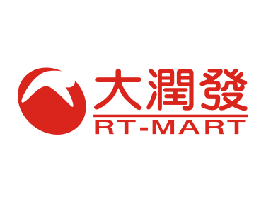 蝦皮
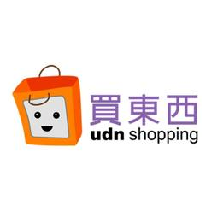 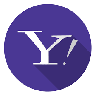 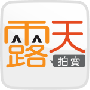 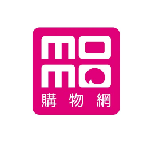 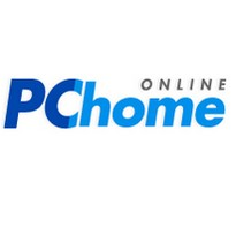 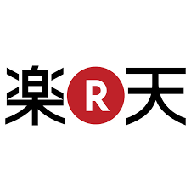 ＴＭＳ購物官網
訂單 (訂單智能分流廠寄/直寄)／銷單作業
其他平台
網路平台
撿貨/出貨單/發票
網路訂單查詢
代寄/代收
托運單號回填銷單
包裹追蹤
托運報表
訂單轉採購
托運
客戶資料
產品資料
訂單匯整

免設定匯入格式，一鍵匯入
比對資料庫
可自動建立
比對資料庫
可自動建立
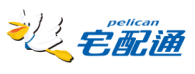 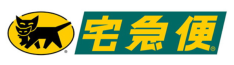 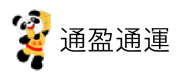 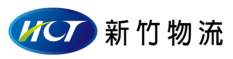 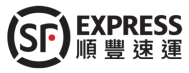 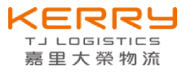 ◆ 訂單匯整
◆ 客戶自動新增
◆ 產品自動新增
◆ 訂單客戶指定
◆ 訂單查詢
超商取貨
18
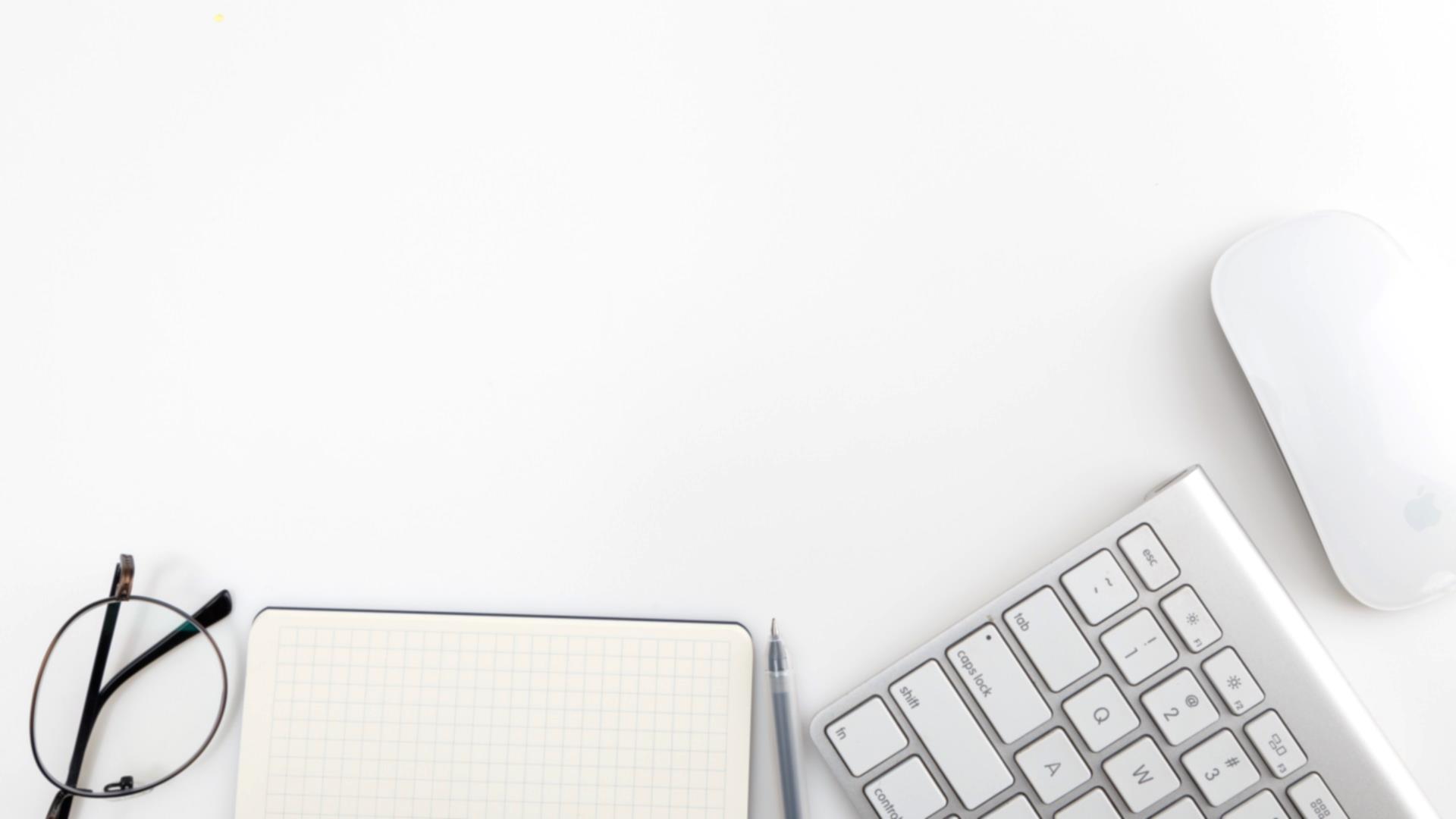 上架神器
TMS
產品明細
蝦皮 露天 Y拍 Excel
大量上架格式
產圖神器
上架神器
上架效率快5倍
商品可快速上架至各大網路平台
節省大量人力
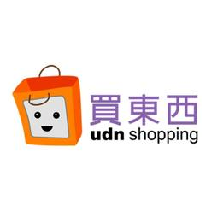 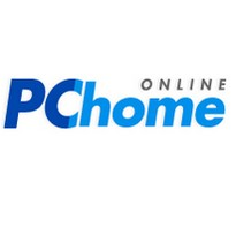 蝦皮
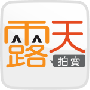 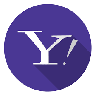 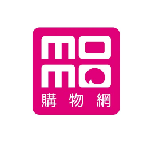 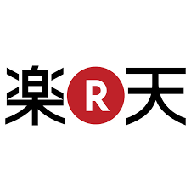 START
19
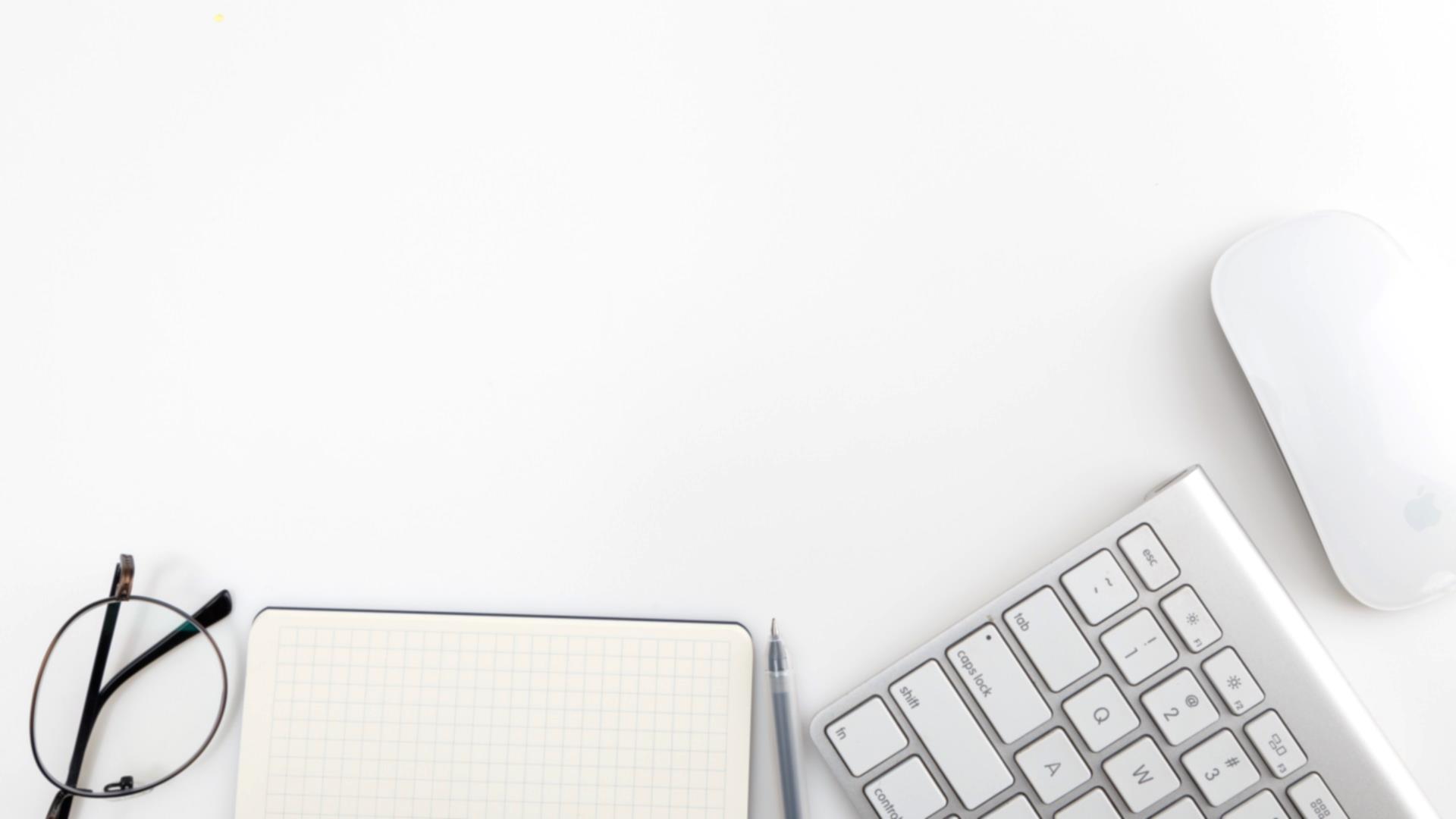 儲位+盤點系統
智慧型
盤點
智慧型
儲位
智慧型自動儲位
◆ 找貨真方便
◆ 智慧型盤點
◆ 系統自動盤盈虧
適用行業
◆ 買賣業
◆ 批發業
◆ 網購業者
小筆電盤點
商品任意放
庫存比對
自動調整庫存
撿貨單含儲位
快速撿貨
20
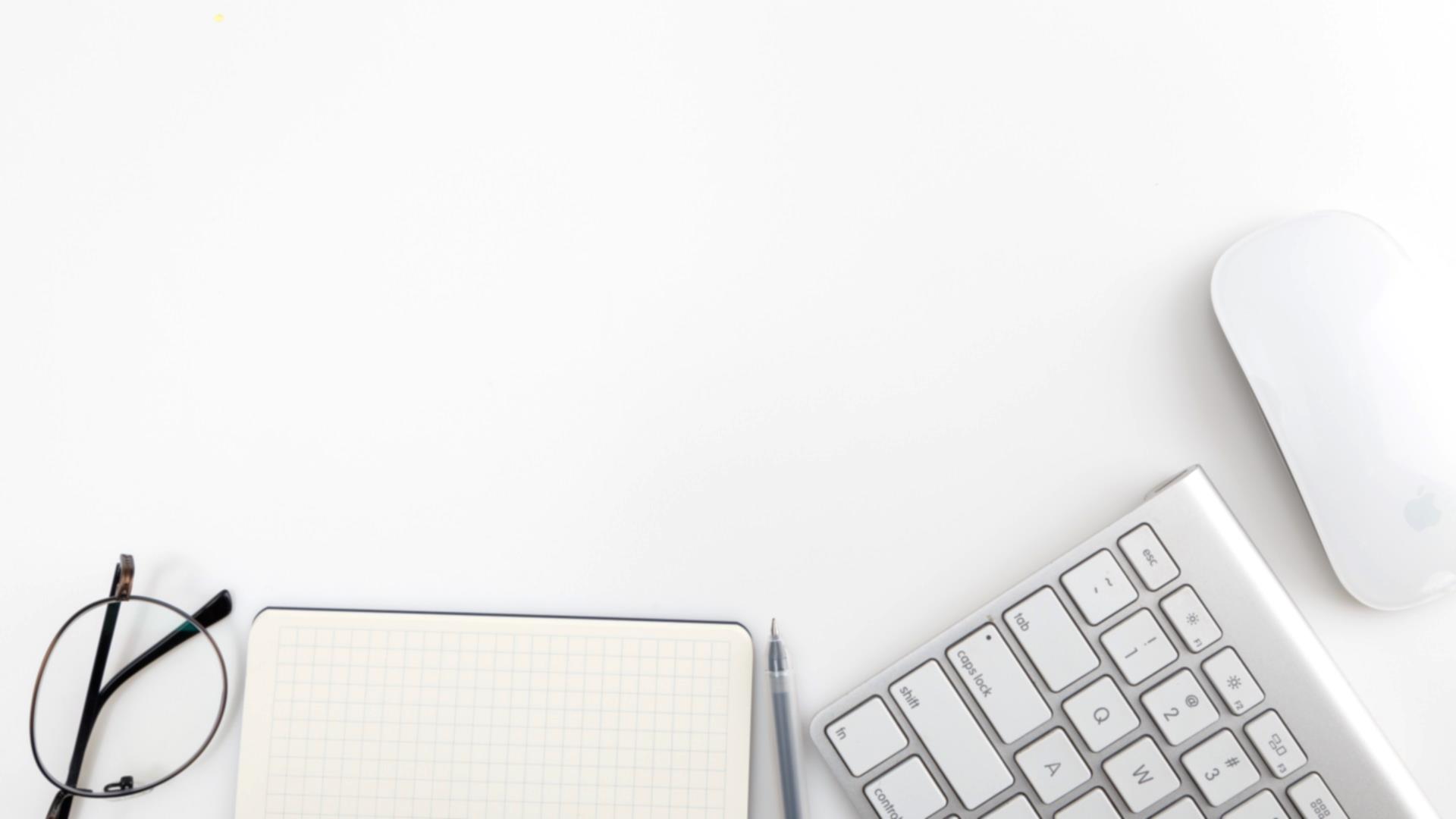 POS功能
門市整合系統
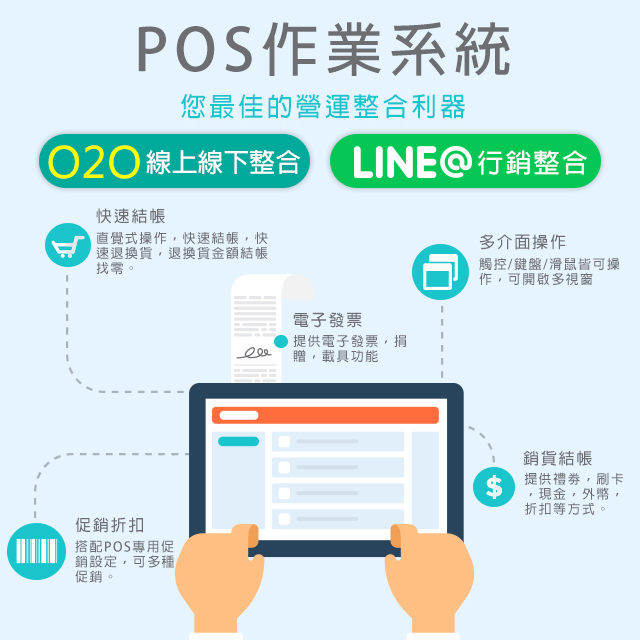 財務報表
會員管理
POS
電商整合
支付管理
自動查補
促銷折扣
分店管理
數據分析
離線結帳
後 結 帳
WMS儲
分店庫存
電子發票
交班過帳
電 子 秤
出勤打卡
代收代付
雲　　端
客　　製
21
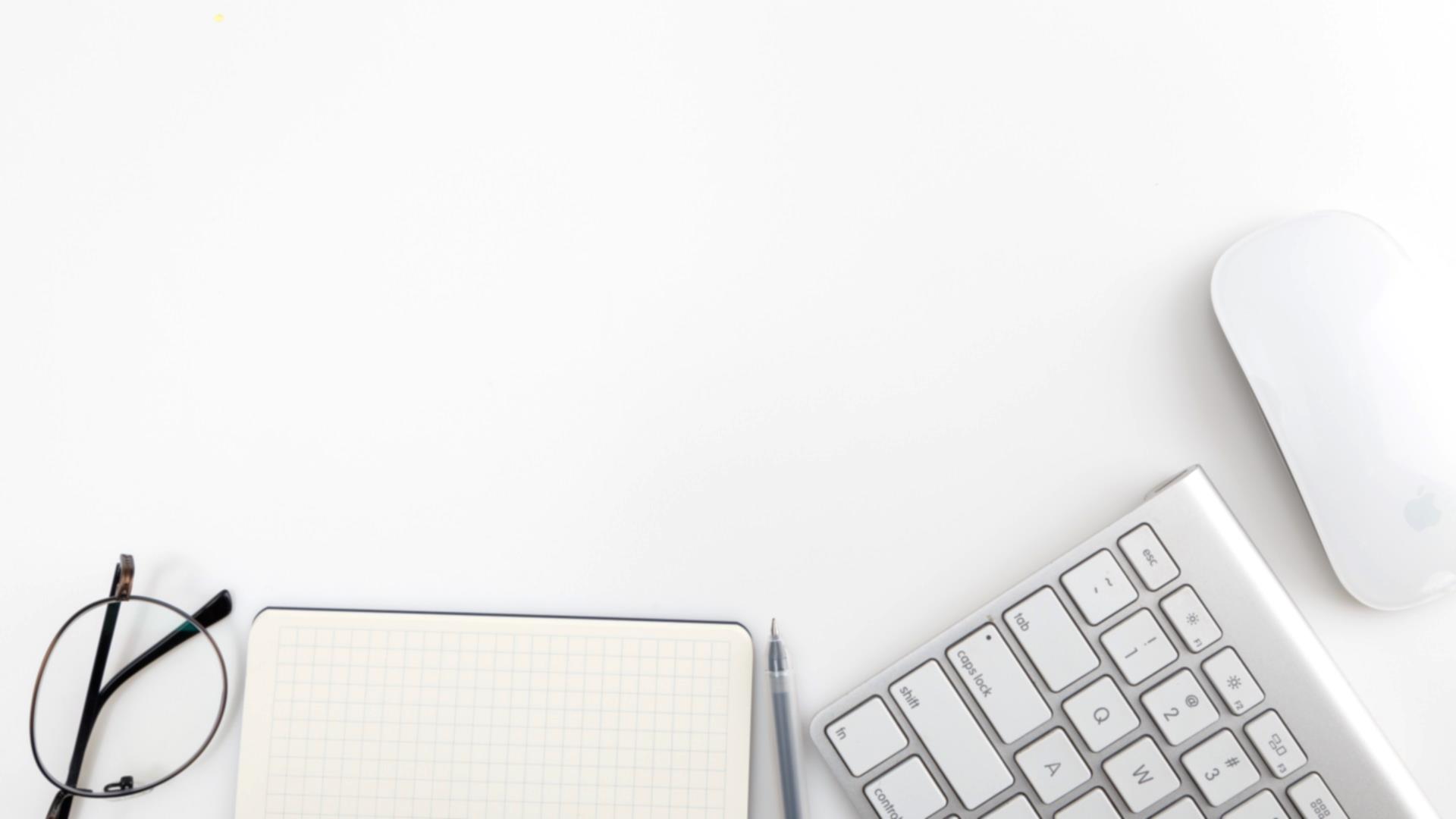 POS
設備
複合式POS
◆ 生活百貨  ◆ 五金百貨 
◆ 運動用品  ◆ 3C 家電
◆ 竉物百貨  ◆ 通訊門市◆ 百貨服飾  ◆ 醫療保健
◆ 美妝保養  ◆ 文具書局
◆ 生鮮超市  ◆ 腳踏機車◆ 餐廰飲料  ◆ 鐘錶眼鏡
◆ 銷售
◆ 收款
◆ 發票
◆ 交班
◆ 過帳
◆ 分析報表
◆ LINE@串接行銷
快速結帳
進銷存
交班過帳
銷售報表
會計傳票
財務報表
發票
結帳單
現銷/禮券/刷卡
22
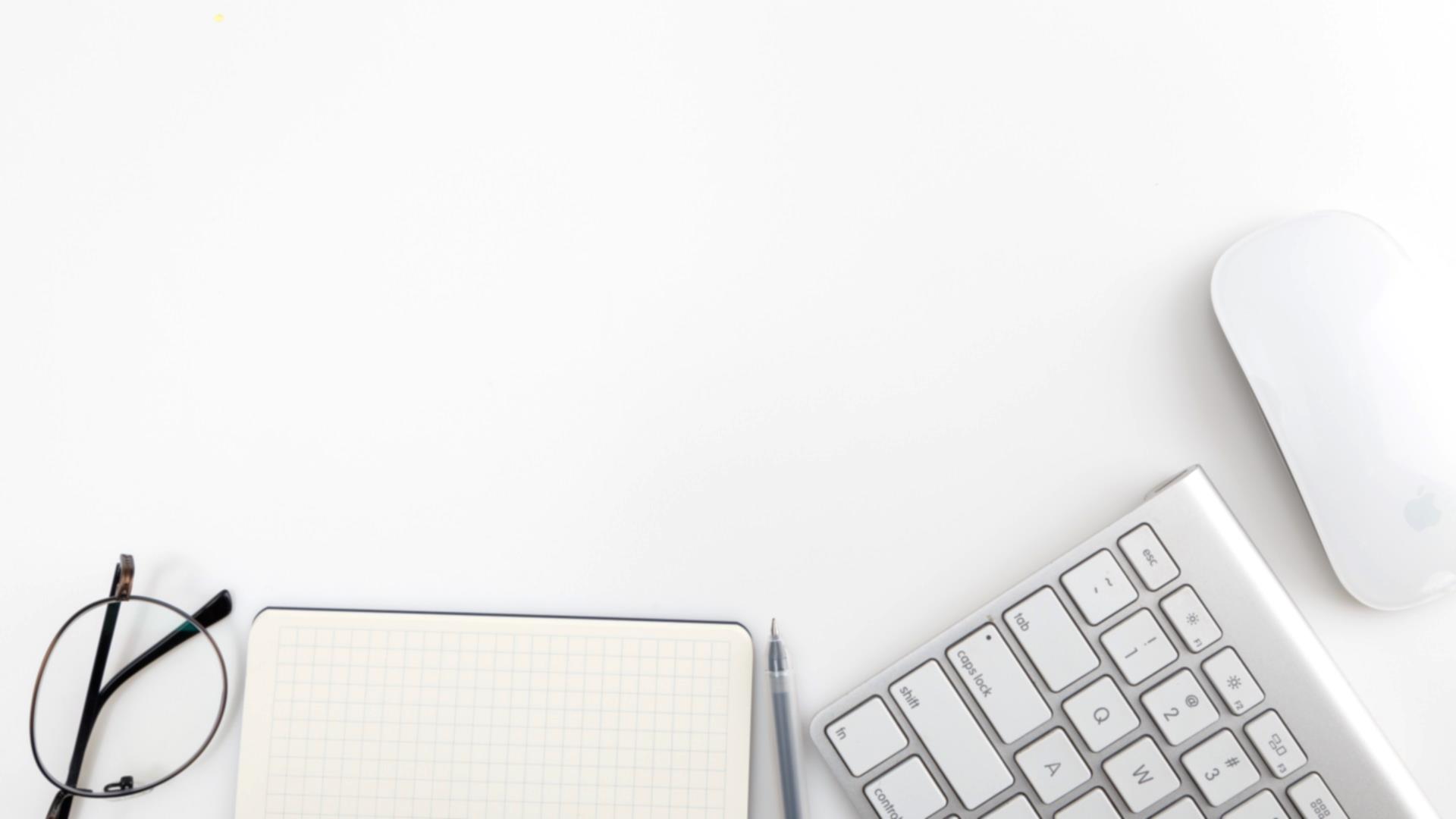 電子發票系統
網購出貨
電子發票MAIL
紙本/載具電子發票
出貨系統
POS系統
發票系統
上傳財政部電子發票平台
TMS媒體申報
POS系統
◆ 同步串接財政部
    電子發票系統

◆ 電子發票自動開立不限張數

◆ 一套系統多種發票開立
    滿足不同客戶的選擇
23
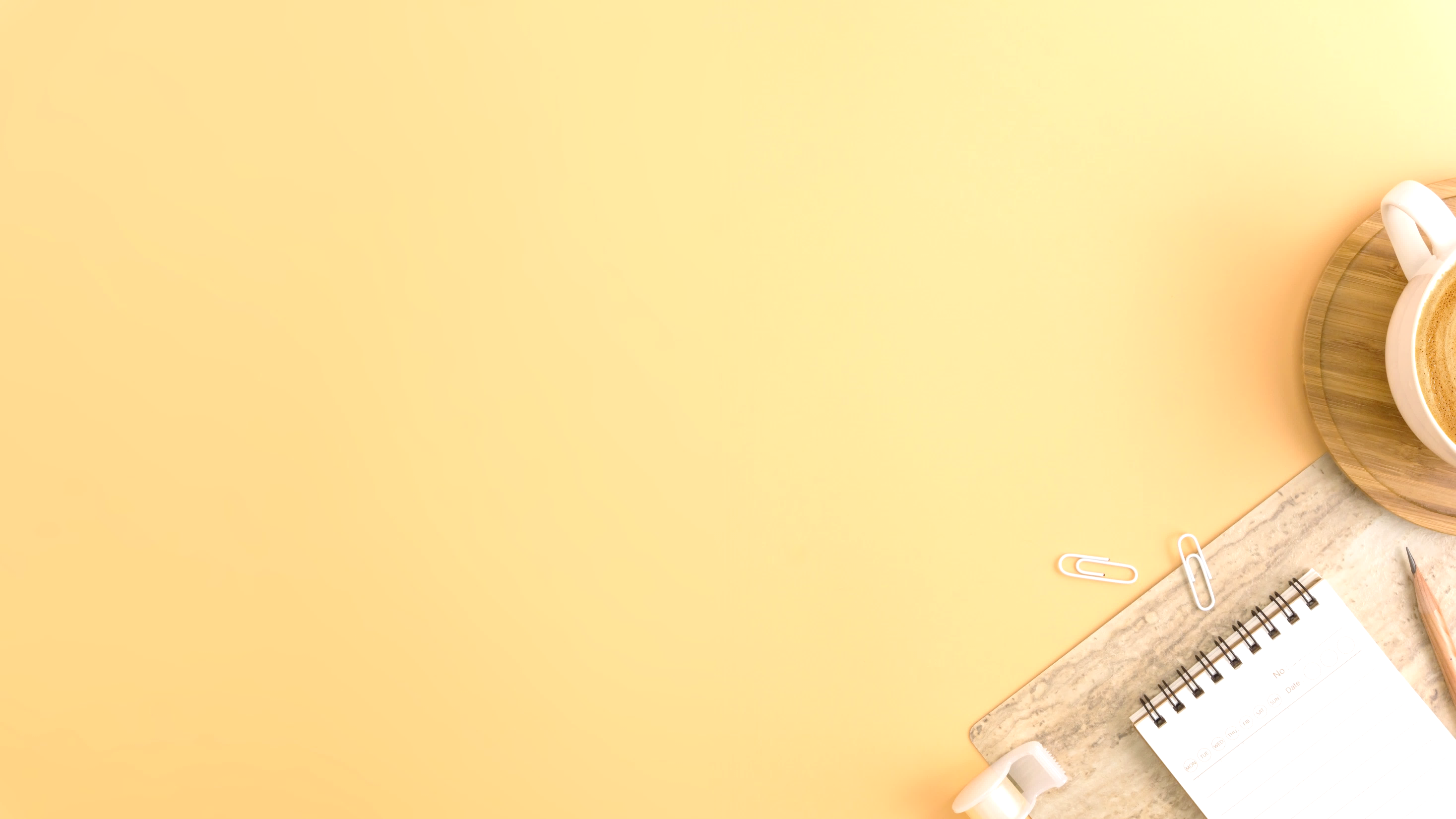 BOM生產
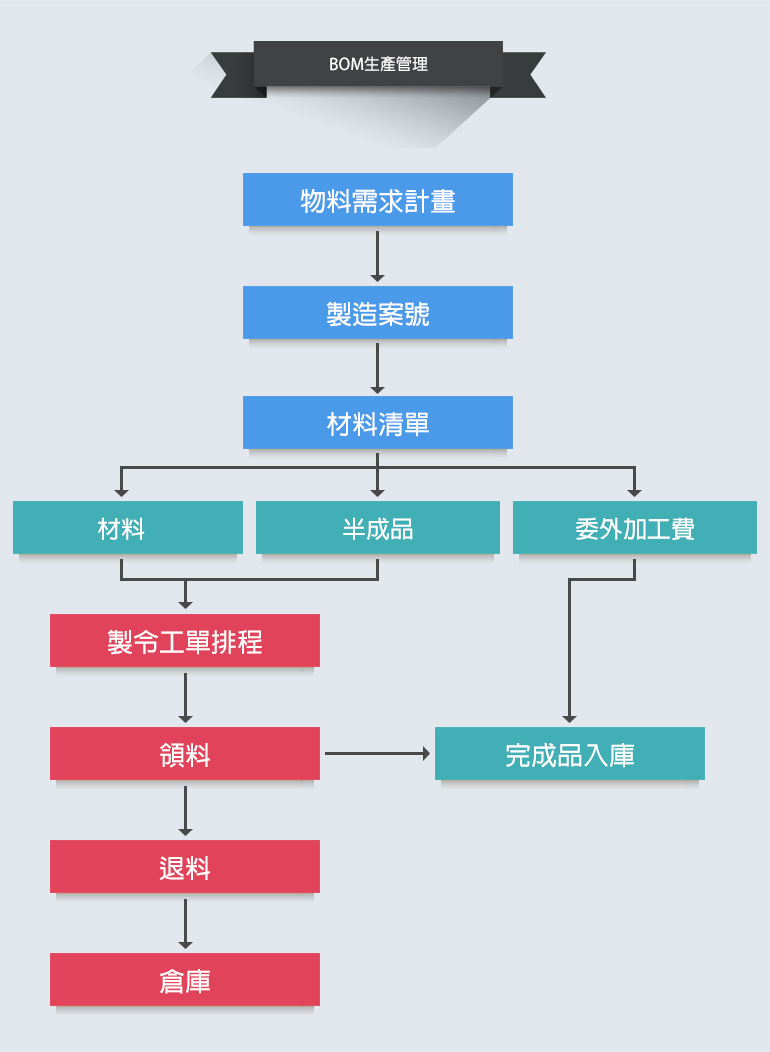 ◆ 二代BOM自訂流程
◆ 訂單自動轉物料需求表
◆ 依物料需求表自動查補
◆ 自動安排制令工單排程
◆ 快速領料可分批入庫
24
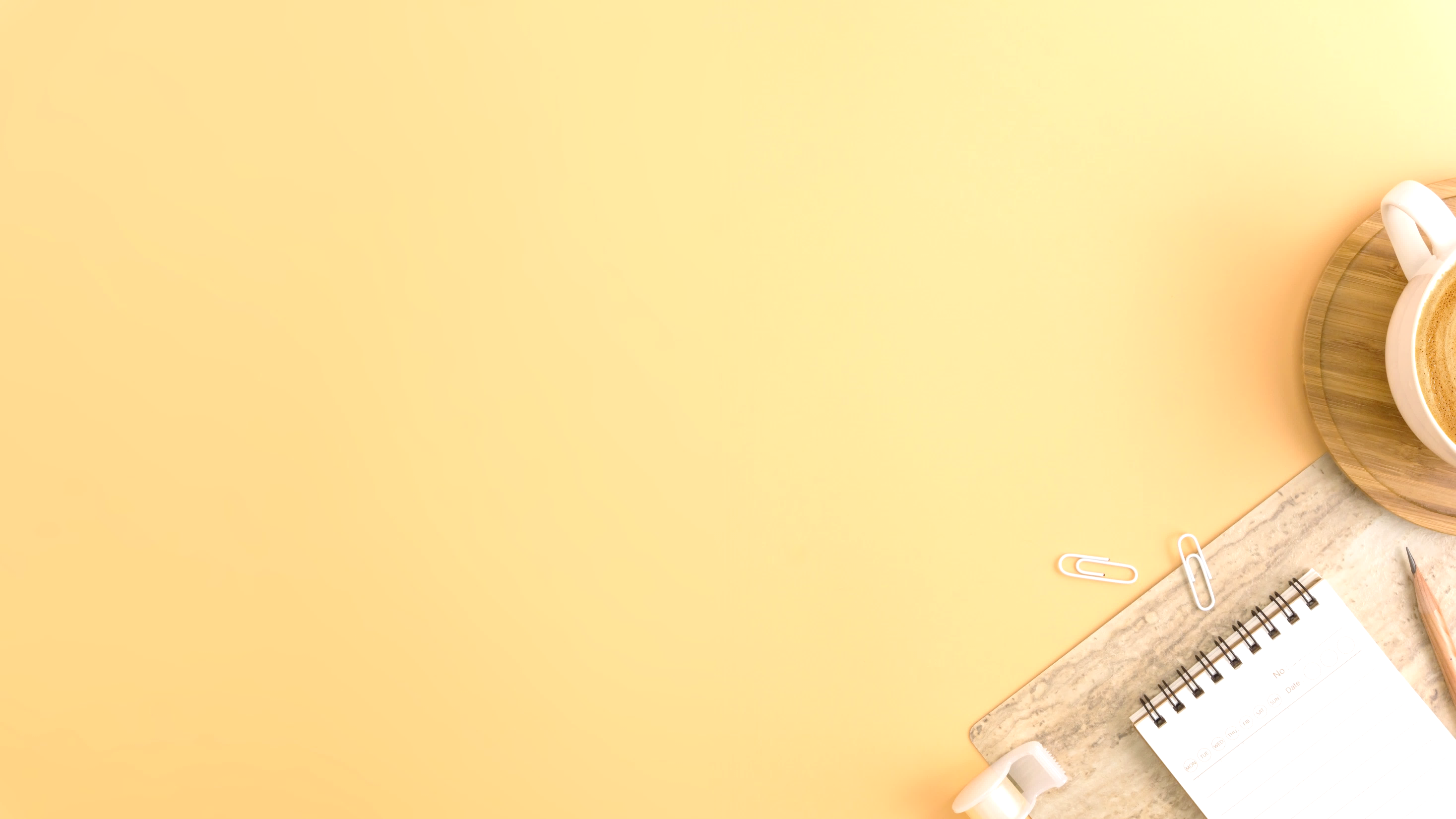 ERP+網路開店
購物網 即時同步 TMS進銷存
◆ 官網庫存＝TMS庫存
◆ 官網訂單＝TMS訂單
◆ 官網出貨＝TMS出貨
◆ 官網客戶＝TMS客戶
◆ 官網售價＝TMS售價
◆ 自動同步上下架
訂單採購
進銷存
會計財務
購物網會員
購物網商品
購物網訂單
維修系統
廠客資料
購物網出貨單
促銷活動
TMS
ERP資料庫
25
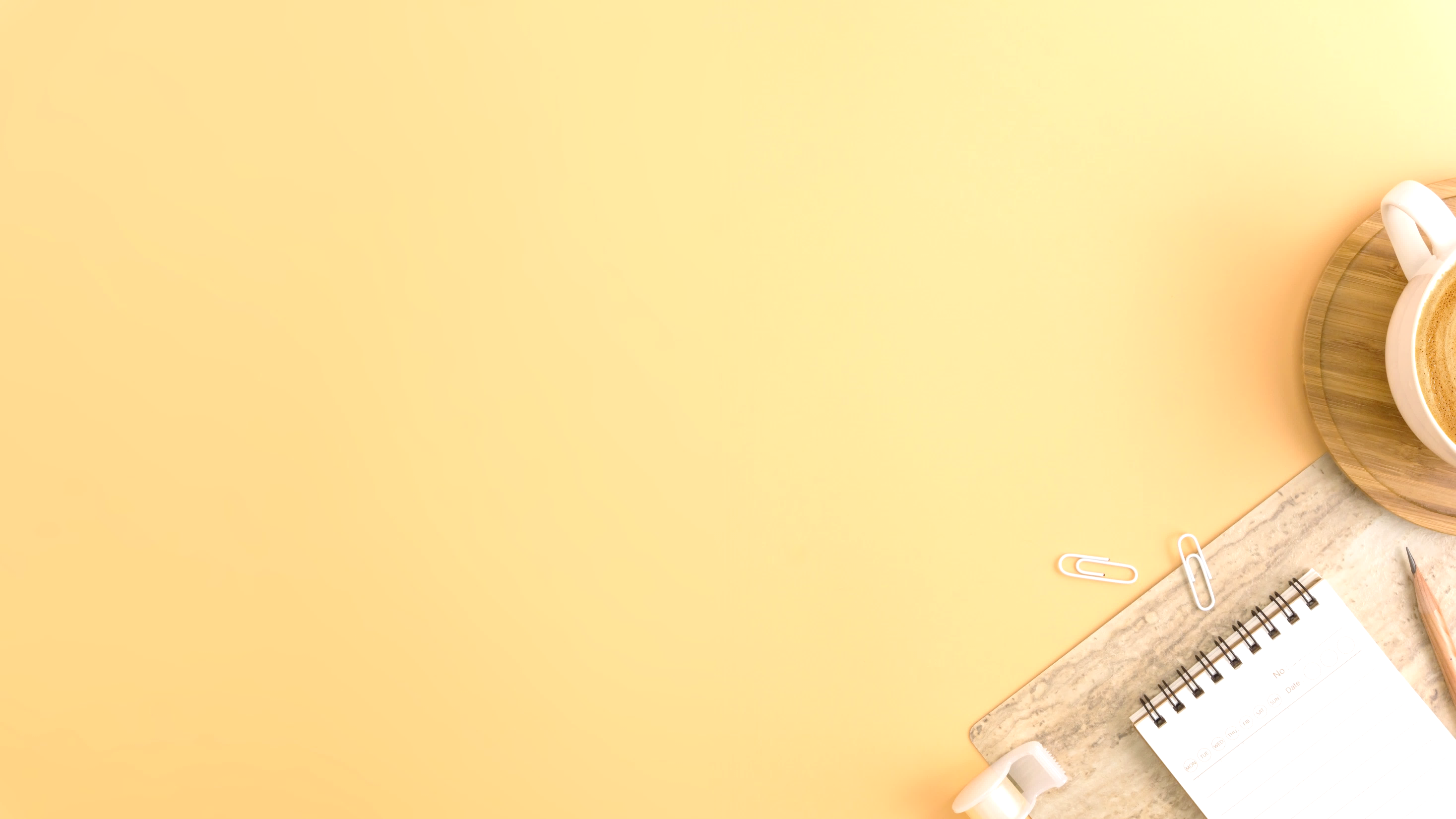 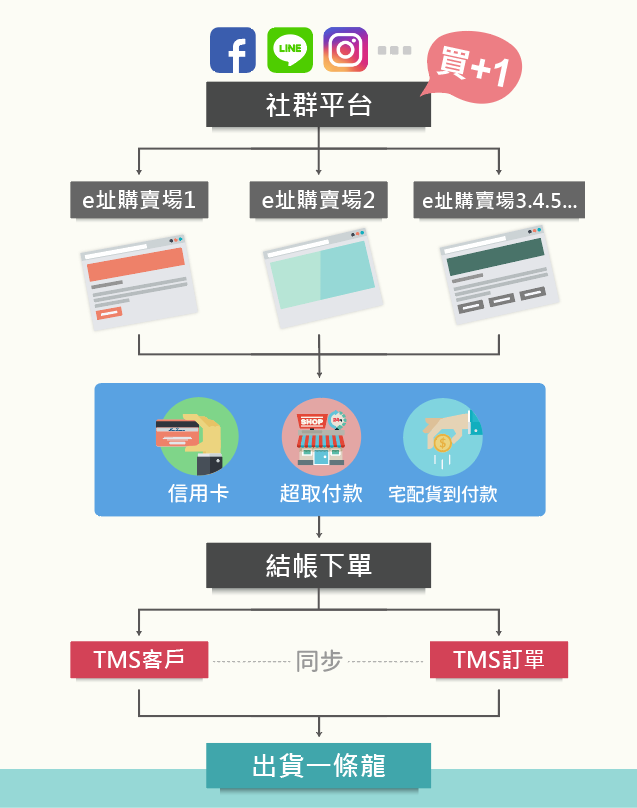 社群賣家系統
提供  電商直播  、一條龍下單+1
適用所有社群或直播平台供客戶(粉絲)
◆ 下單連結快速結帳
◆ 同時提供多個社群行銷使用

客戶、產品、訂單等資料
可 同步至TMS系統
再搭配出貨一條龍快速出貨
26
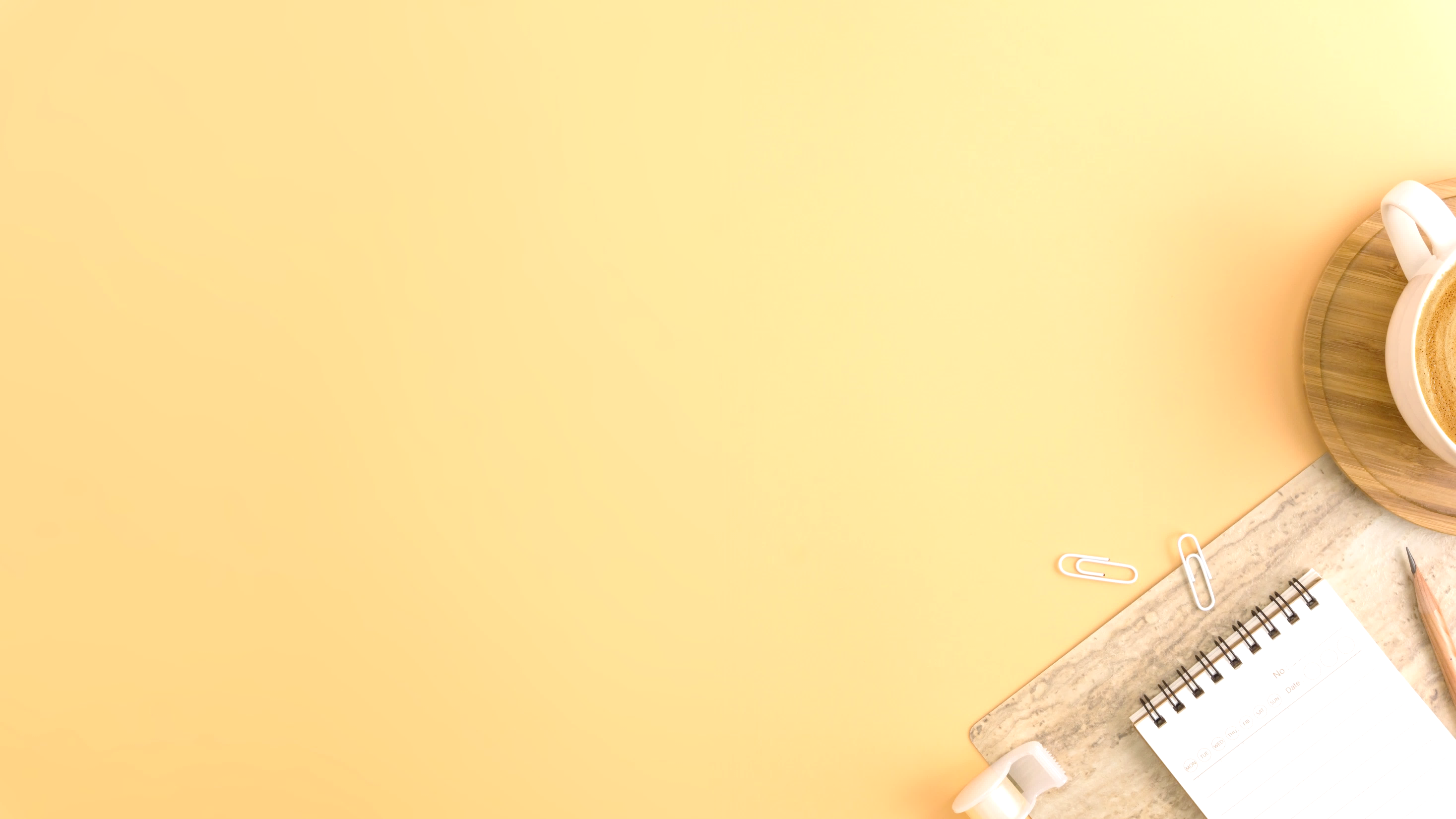 網路開店
◆ 電腦版
◆ RWD響應式
◆ B2B, B2C
◆ 網站免架設備
◆ 廣告促銷
◆ 紅利點數
◆ 訂單通知
◆ 訂單查詢
同步
出貨狀態任意查
租賃業商品租賃開店系統
TMS ERP
進銷存
TMS網路開店
快速開店
多樣化促銷
版型自由配
售價自由配
直覺式操作
付款方式任意選
取貨任意搭
免架設備及連線軟體
TMS
ERP資料庫
租賃業及酒業專用官網
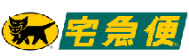 酒業詢價品租賃開店系統
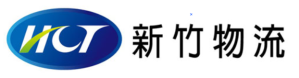 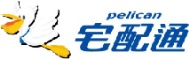 超商取貨
27
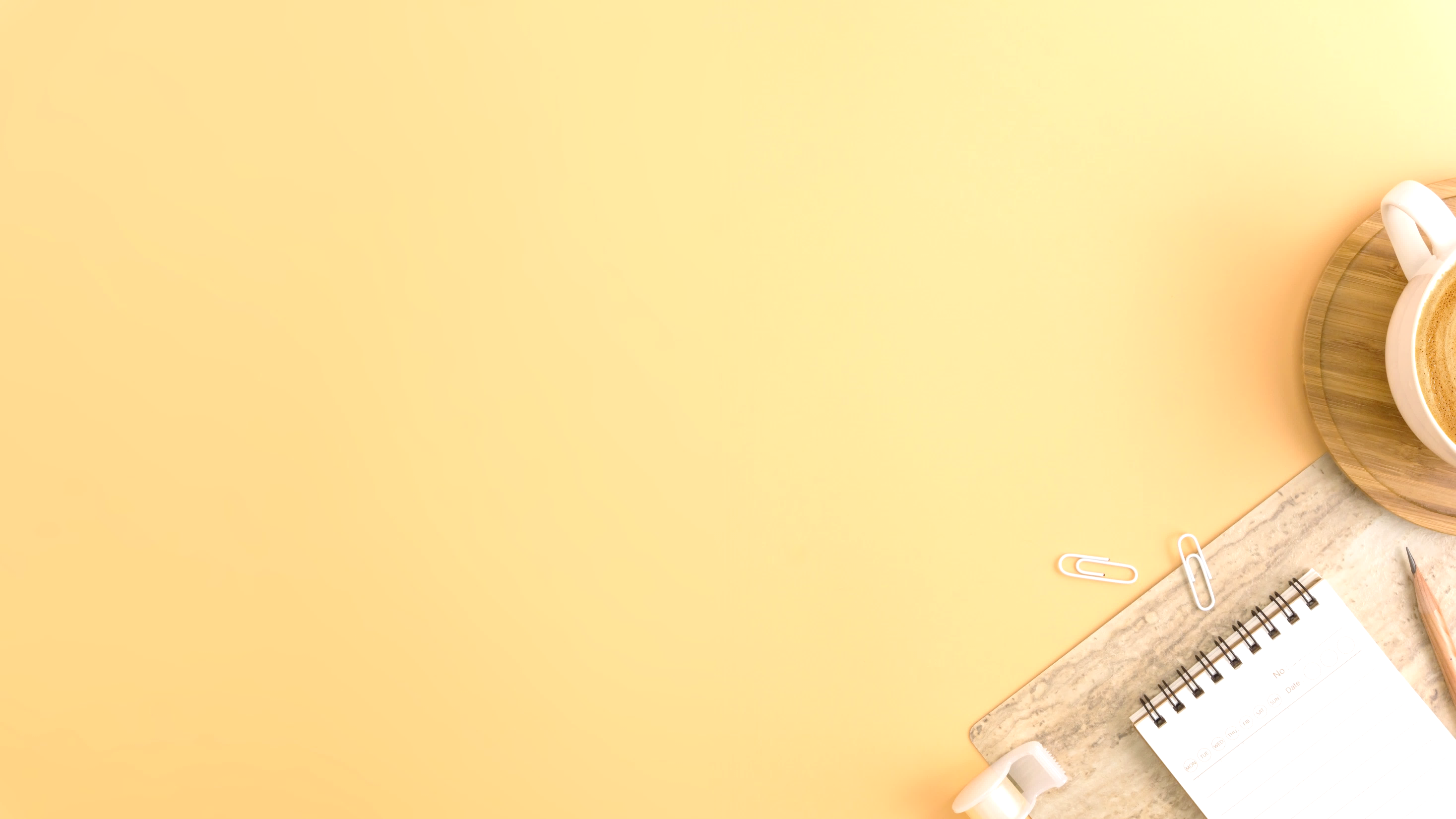 出勤打卡
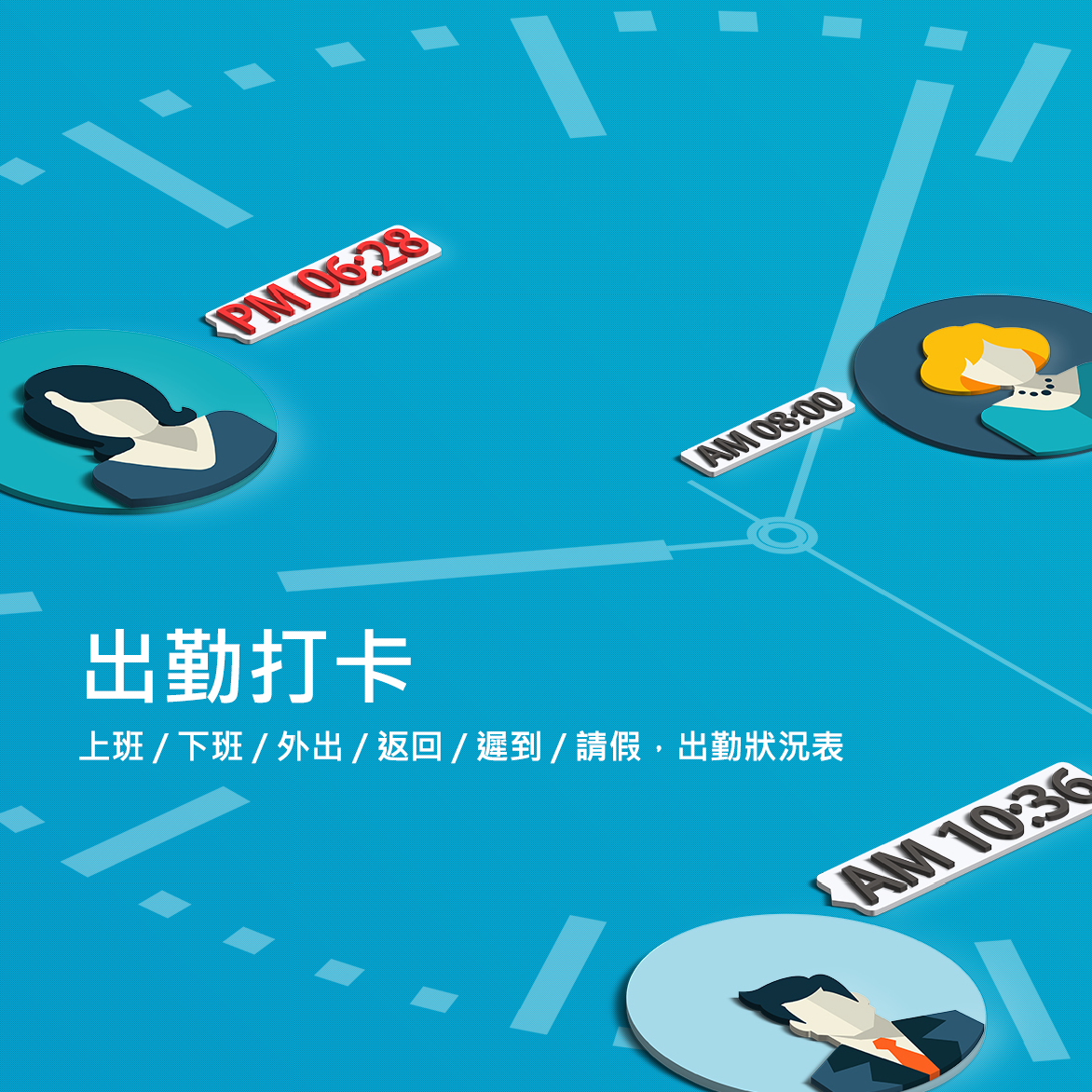 ◆ 人員.門市.工讀生
◆ 請假各項便利紀錄
◆ 可匯出報表
◆ 做為薪資計算依據
28
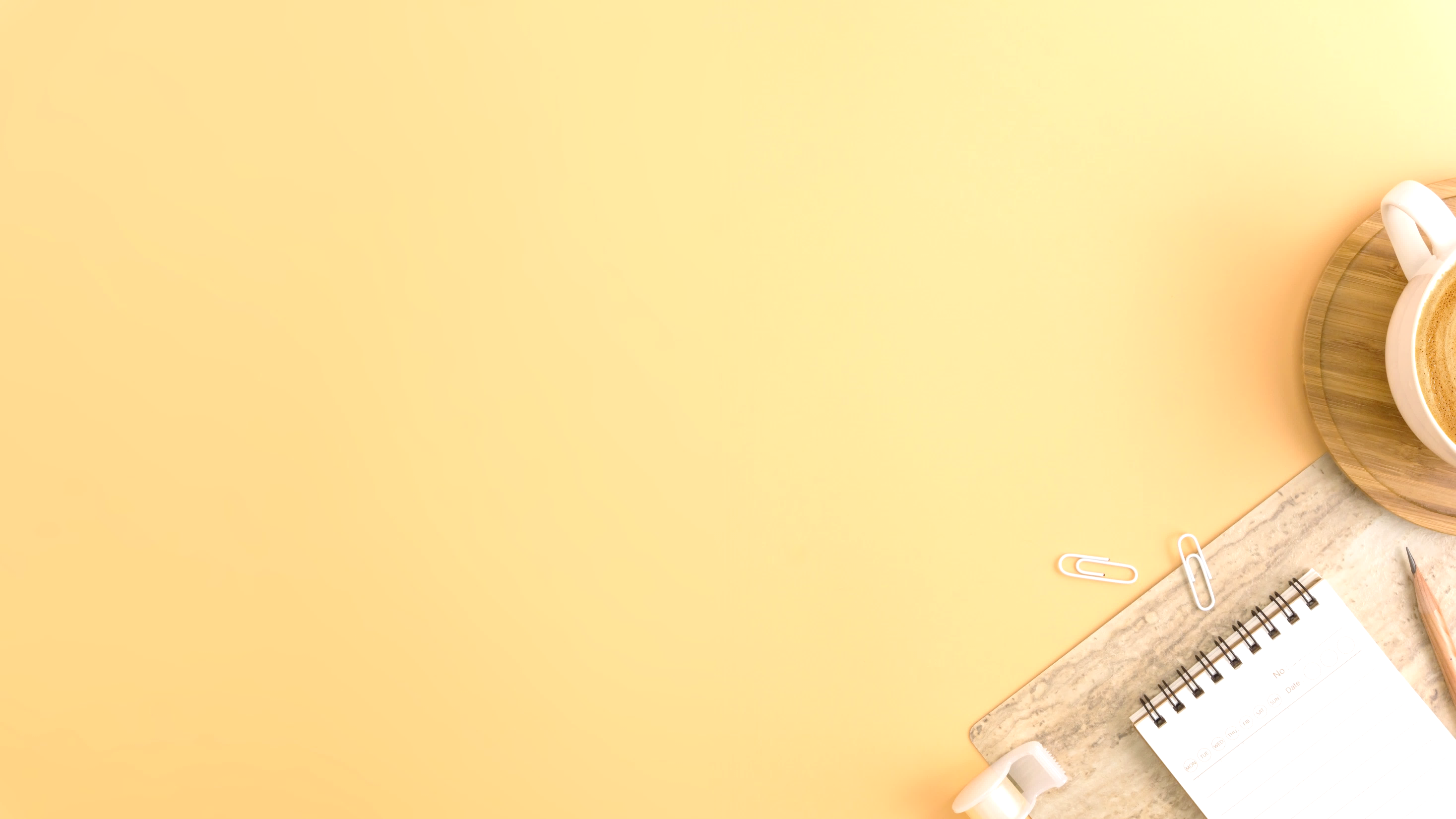 ISO27001認證
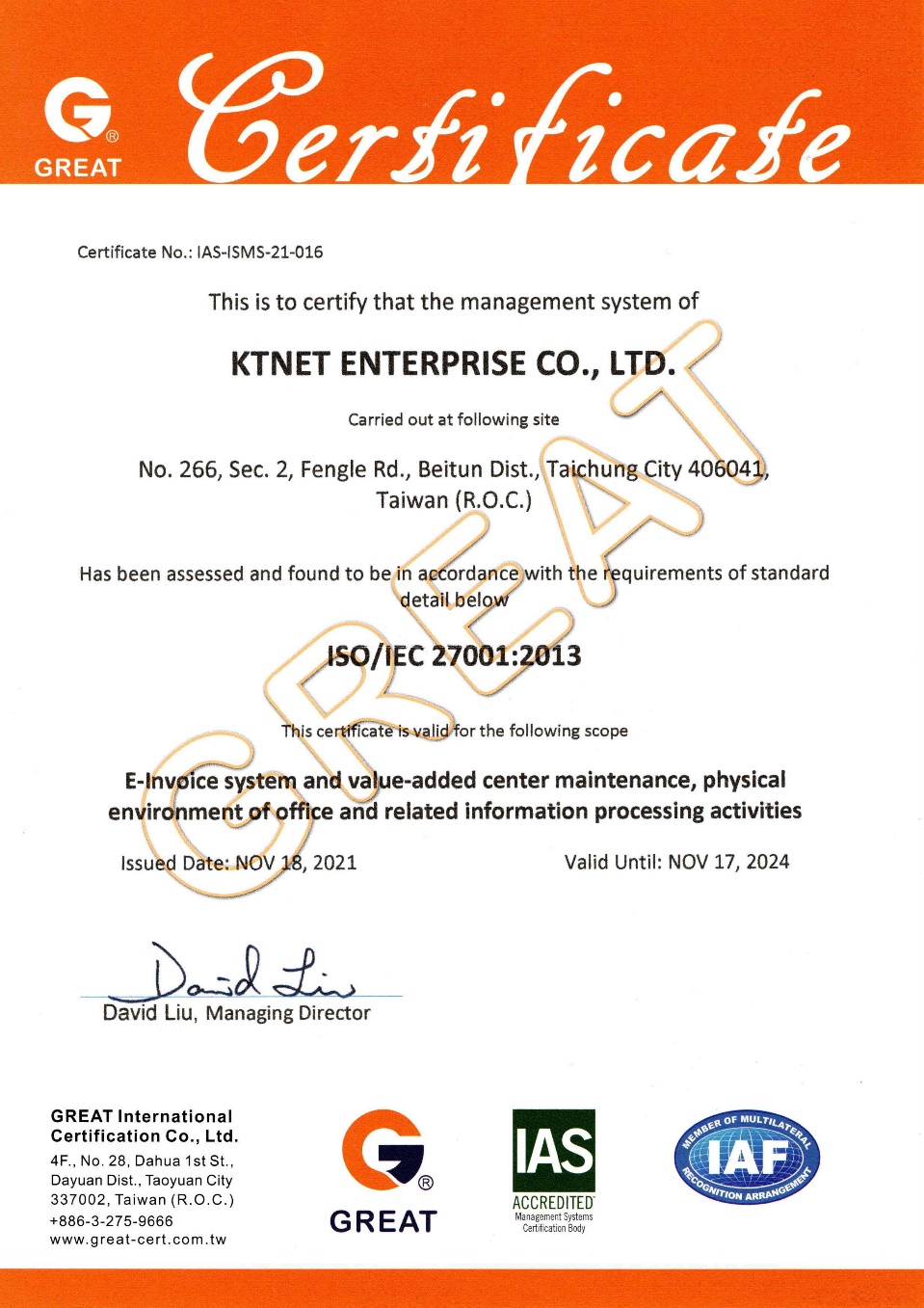 ◆依營運要求及相關法律與法規，提供資訊安全之管理指導方針及支持。

◆確保授權使用者得以存取，並避免系統及服務的未授權存取，且防止系統及應用遭未經授權存取。

◆防止組織資訊及資訊處理設施遭未經授權之實體存取、損害及干擾。

◆定期對機房設施進行日常維護及保養，以確保設施之可用性及完整性。每日定期備份，除本地備份並使用異地備份，確保資料保存。

◆確保對網路及其支援之資訊處理設施中資訊之保護。
29
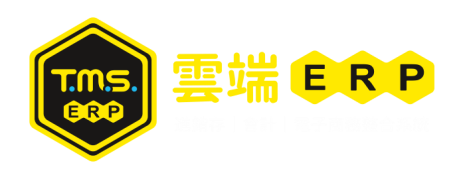 機器人自動化流程優化
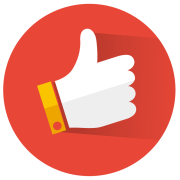 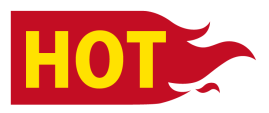 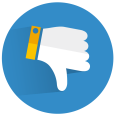 TMS ERP
一般的ERP
管理作業
管
理
作
業
比
較
表
基本資料
客　　戶
客戶資料自動串接物流托運，同步電子商務及平台、自動通知訊息
基本資料
產　　品
串接電商平台/官網同步庫存，精準成本計算(含銷管成本)，
進出口自動拆價、智能安全量管理、智能批次新增修改減少人力
人工查補材料清單及領料入庫管理
生　　產
受訂量自動轉物料需求計劃及採購單，免人工輸入，快速領料入庫
人工查補，固定安全量採購
採　　購
依智能安全量、門市、BOM需求自動補貨免人工，機器人自動採購流程優化
人工輸入/提供標準訂單格式匯入
訂　　單
串接官網及電商平台訂單自動整合，智能批次出貨，機器人自動流程管理
簡易
出　　貨
機器人自動流程出貨，同步顯示托運/驗貨/電商平台及各項資訊狀態
固定儲位，盤點單人工盤點及盤盈虧
倉　　儲
智能儲位管理，電腦快速盤點自動盤盈虧
無
物流串接
已串接物流業者及超商取貨，自動取號列印托運標籤，
托運狀態自動顯示及機器人自動流程相關處理
無
購物官網
ERP客戶/產品/庫存/訂單/出貨/托運狀態同步購物官網
無串接
電商平台
ERP串接電商平台同步訂單/庫存及社群網站直播同步訂單庫存
無
快速沖帳
多客戶或電商平台快速批次沖帳
一般
會計財務
相關連功能自動傳票免人工過帳，即時財報及智能報表提供管理者即時決策
PC版
操作介面
PC版及WEB版可混合操作
30
不是花錢買系統
  是買系統來賺錢
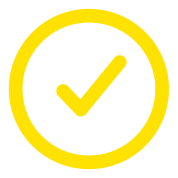 請使用TMS ERP
31
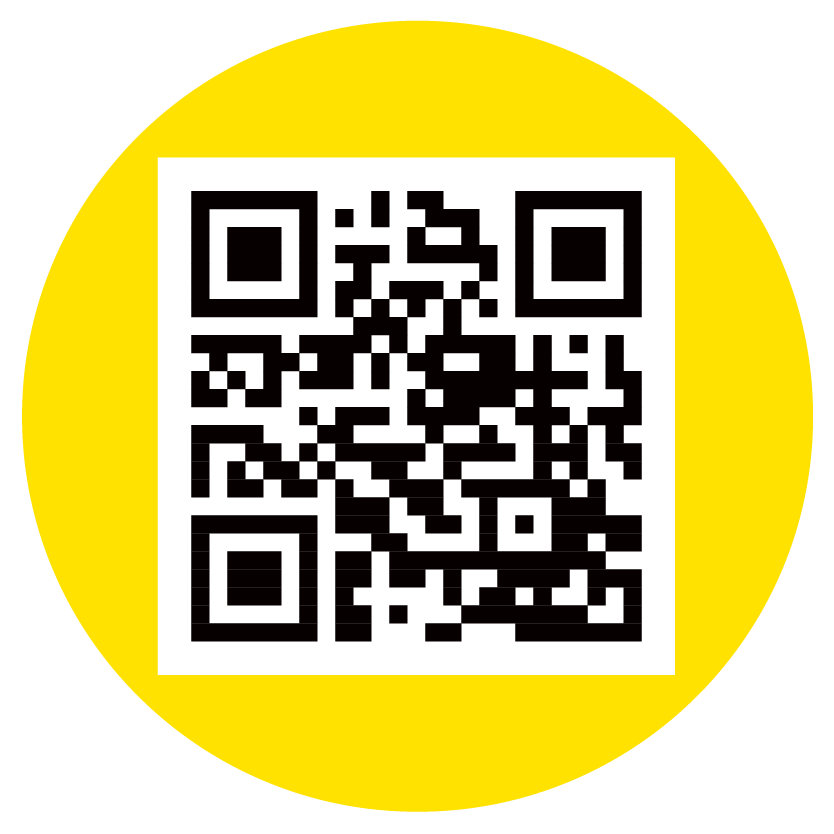 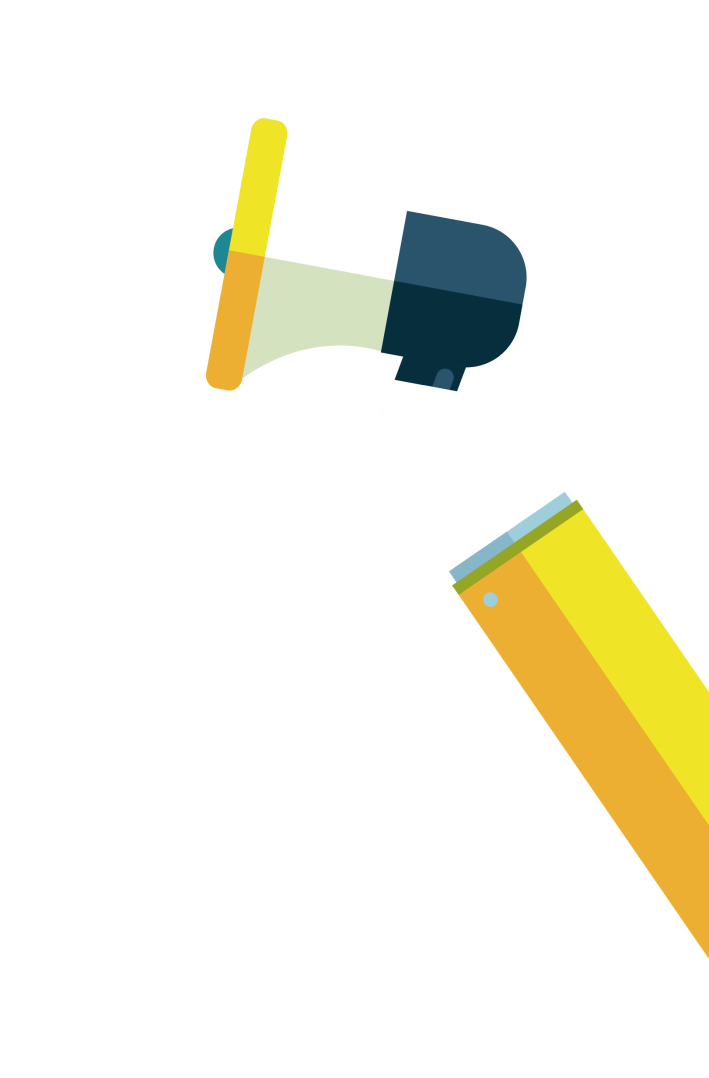 T
您省
M
oney
S
在好選擇
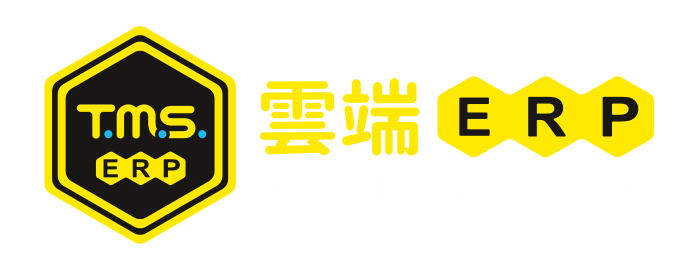 只想幫您省錢的好系統
台北(02)2783 3460
台中(04)2422 2299
新竹(03)5544 026
高雄(07)3591 300
台南(06)2513 299
花蓮(03)8578 585
廣鐸企業有限公司
免費服務專線0800-823-888
請洽全台
服務專線
或代理商
KTNET ENTERPRISE CO.,LTD
週一至周五 AM9:00~PM6:00 將由專人為您服務
https://www.tmserp.com.tw